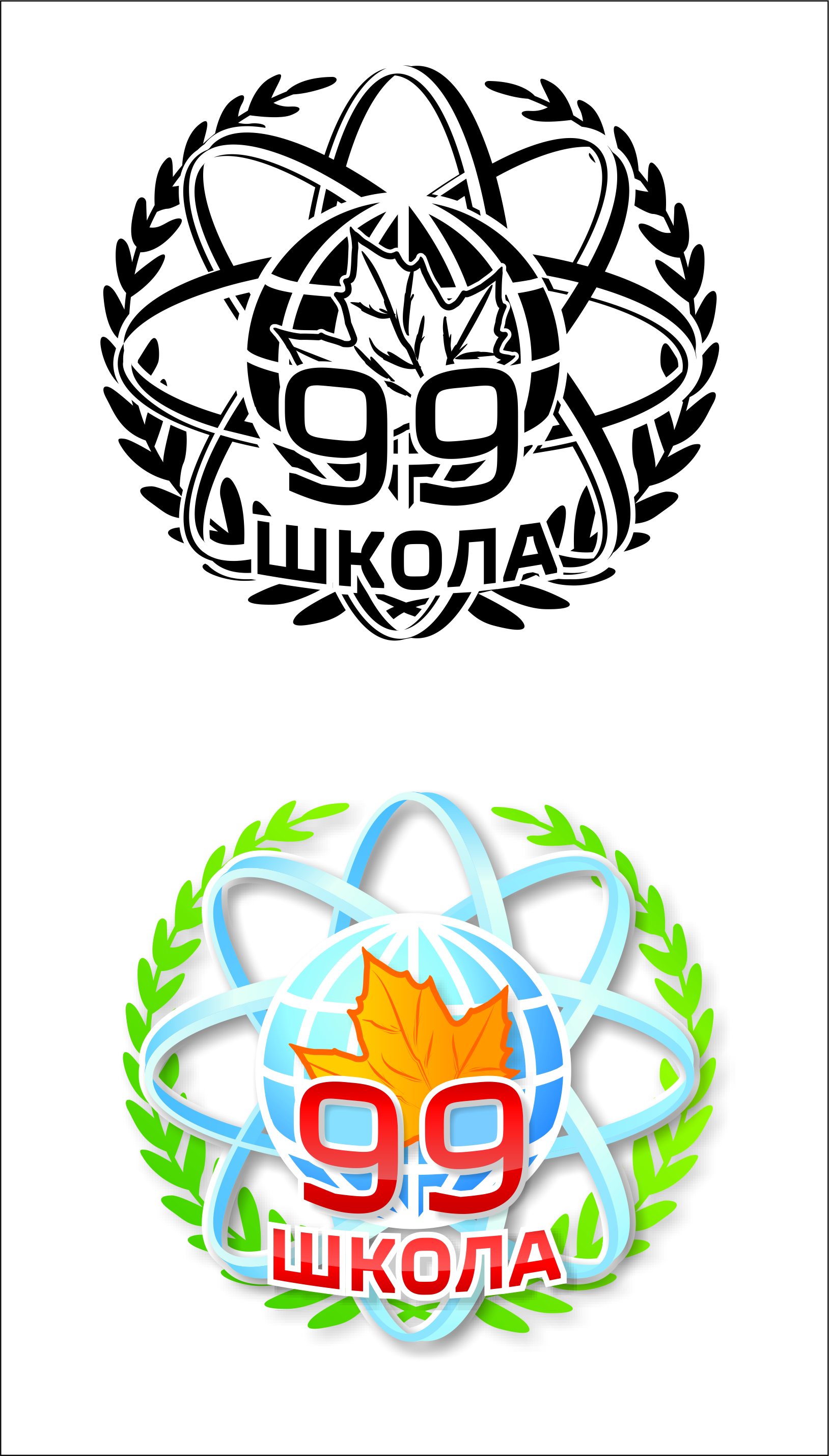 Информационная образовательная среда «Цифровая школа»
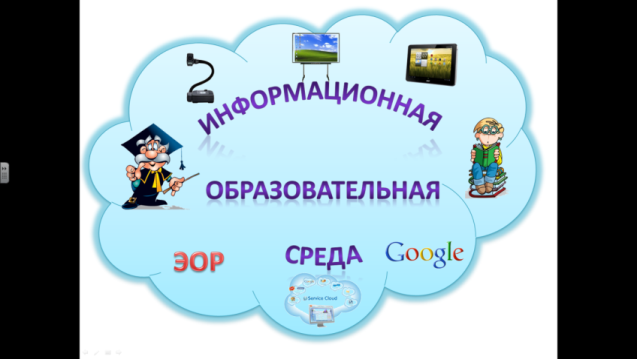 МАОУ «СОШ №99» г. Новокузнецк
ФГОС
26. Информационно-методические условия реализации основной образовательной программы общего образования должны обеспечиваться современной информационно-образовательной средой.
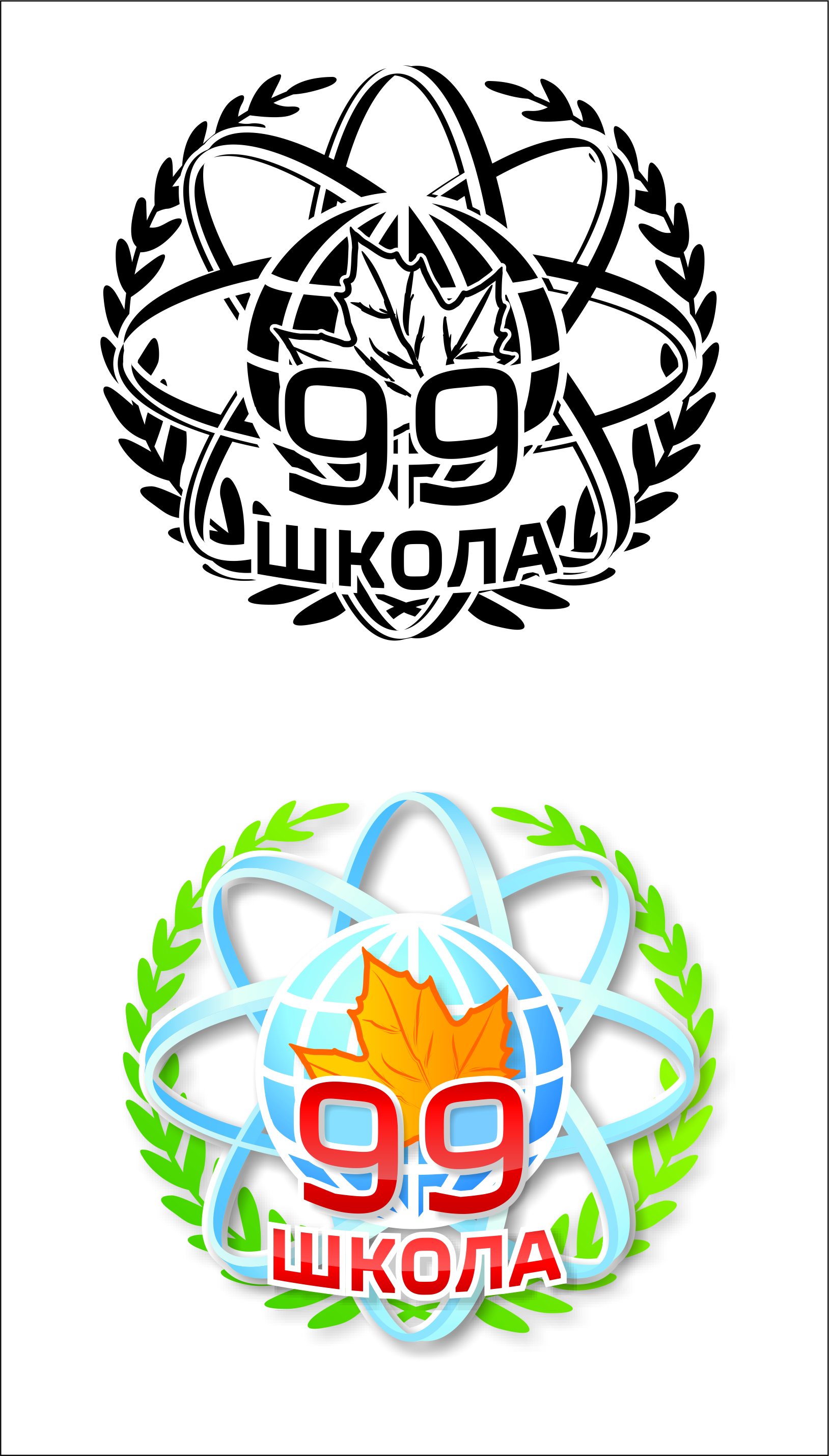 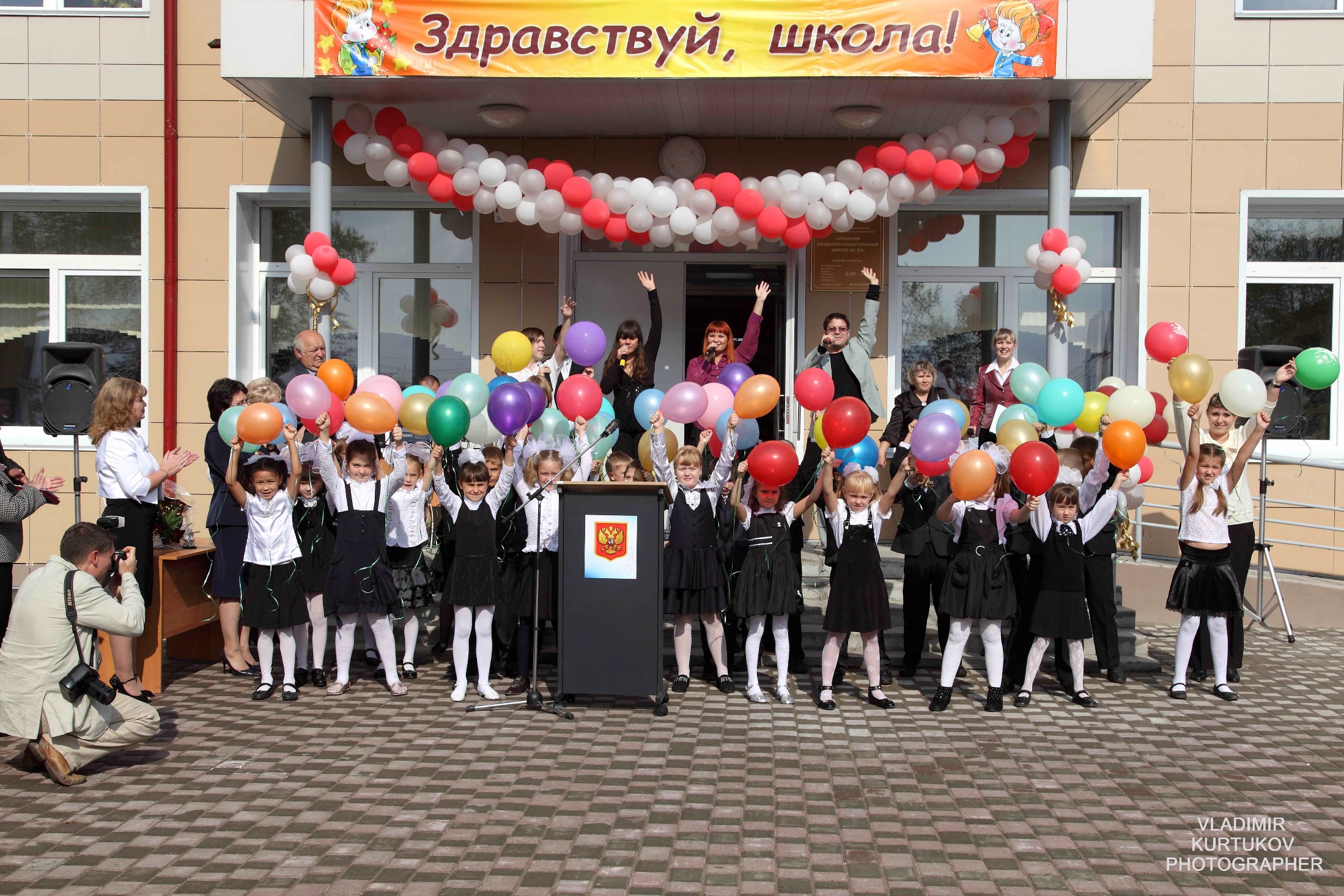 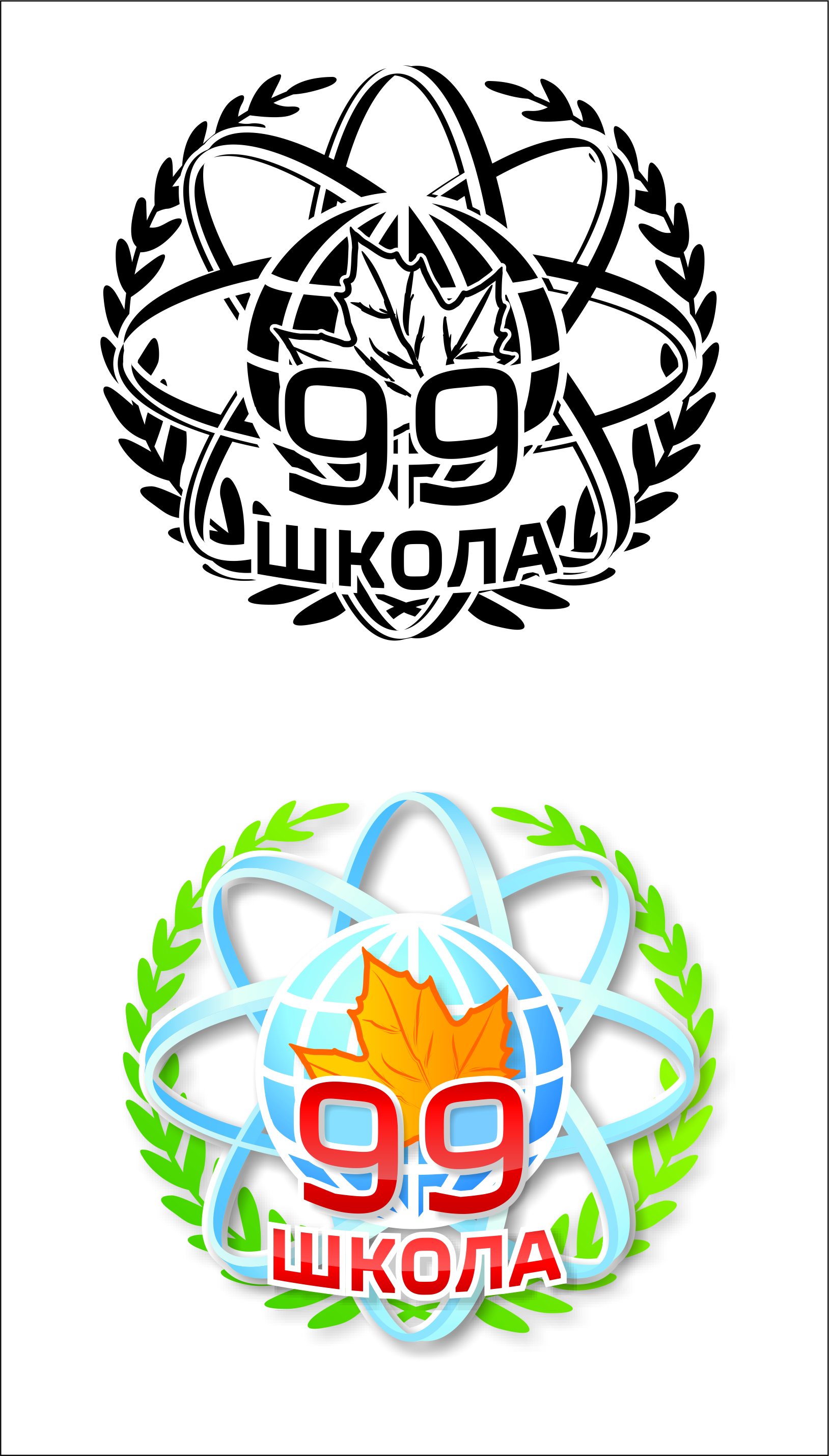 Оснащение
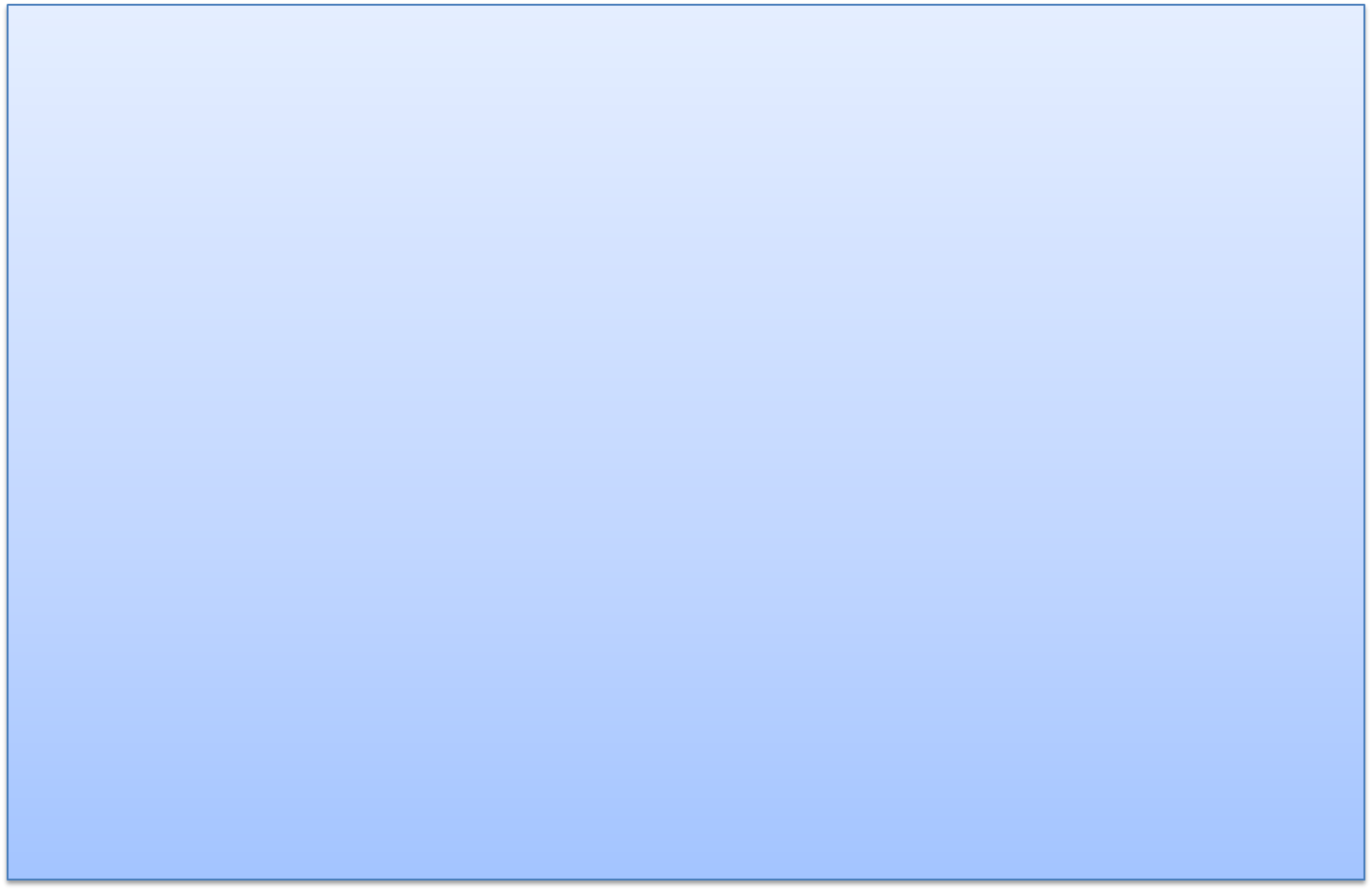 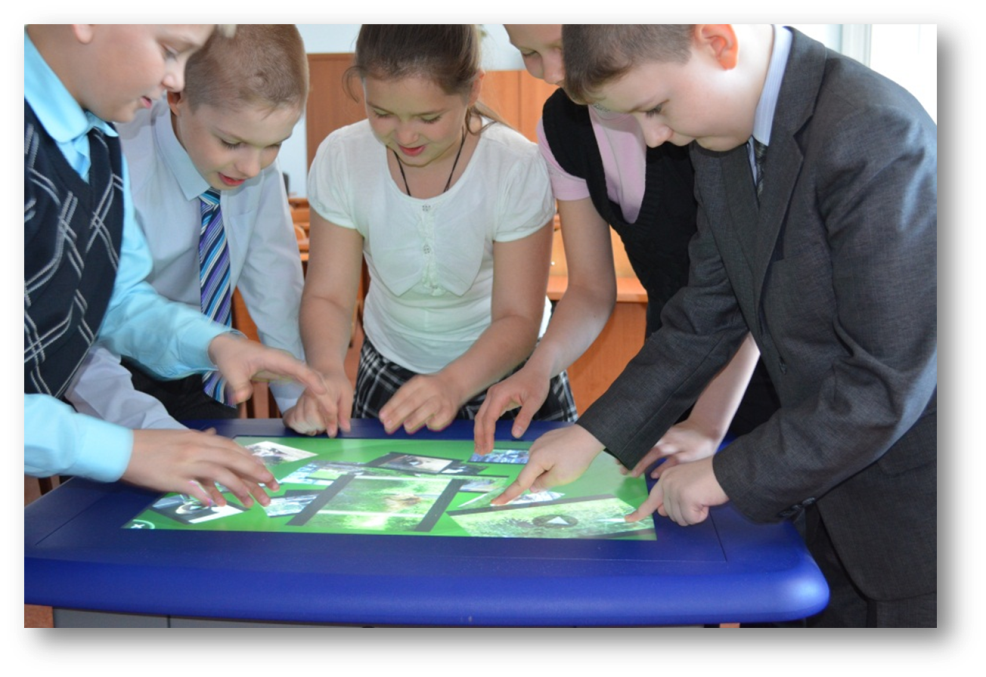 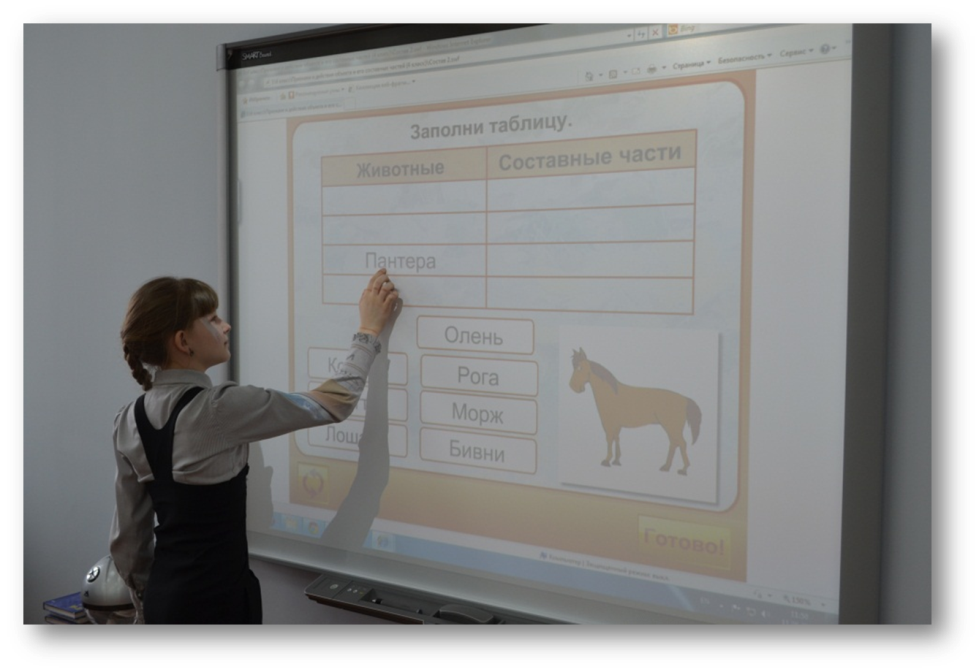 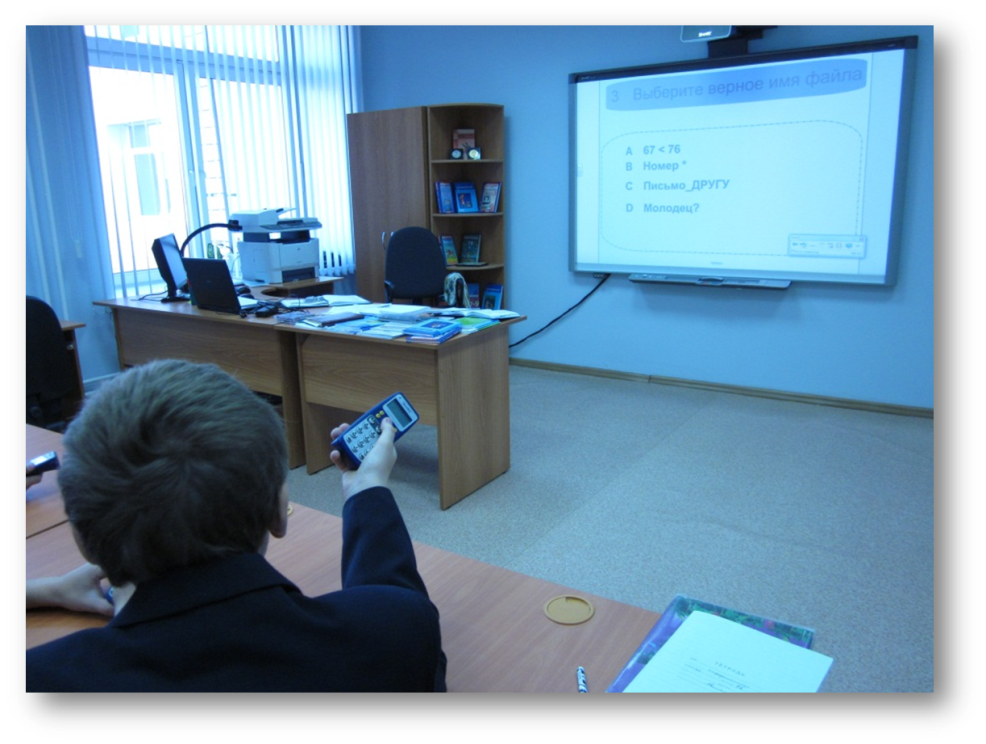 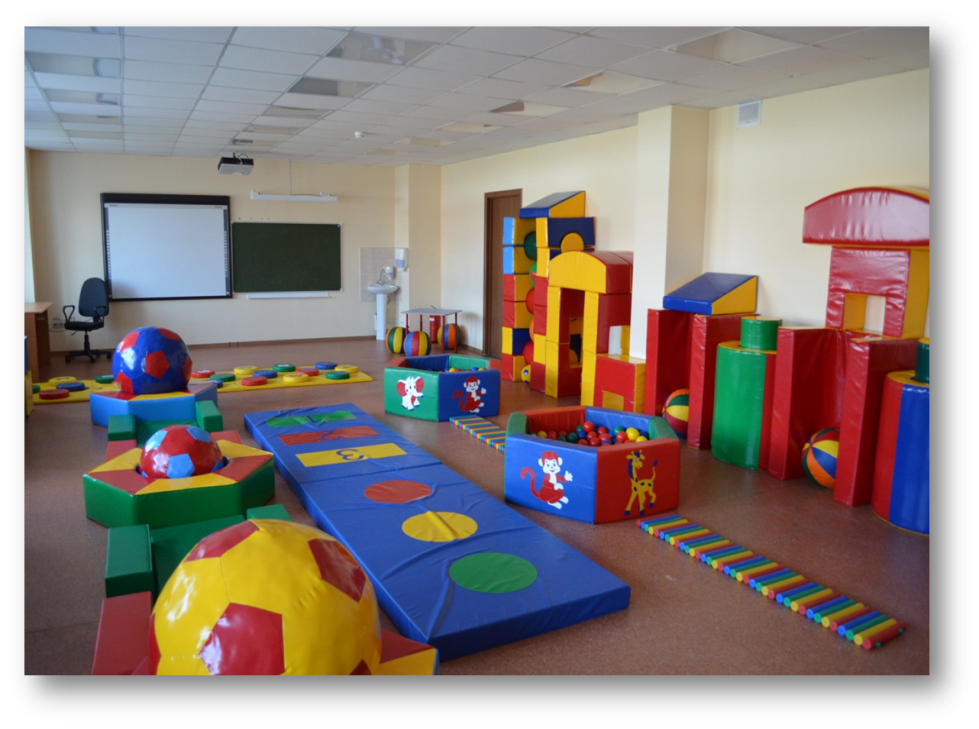 Оснащение
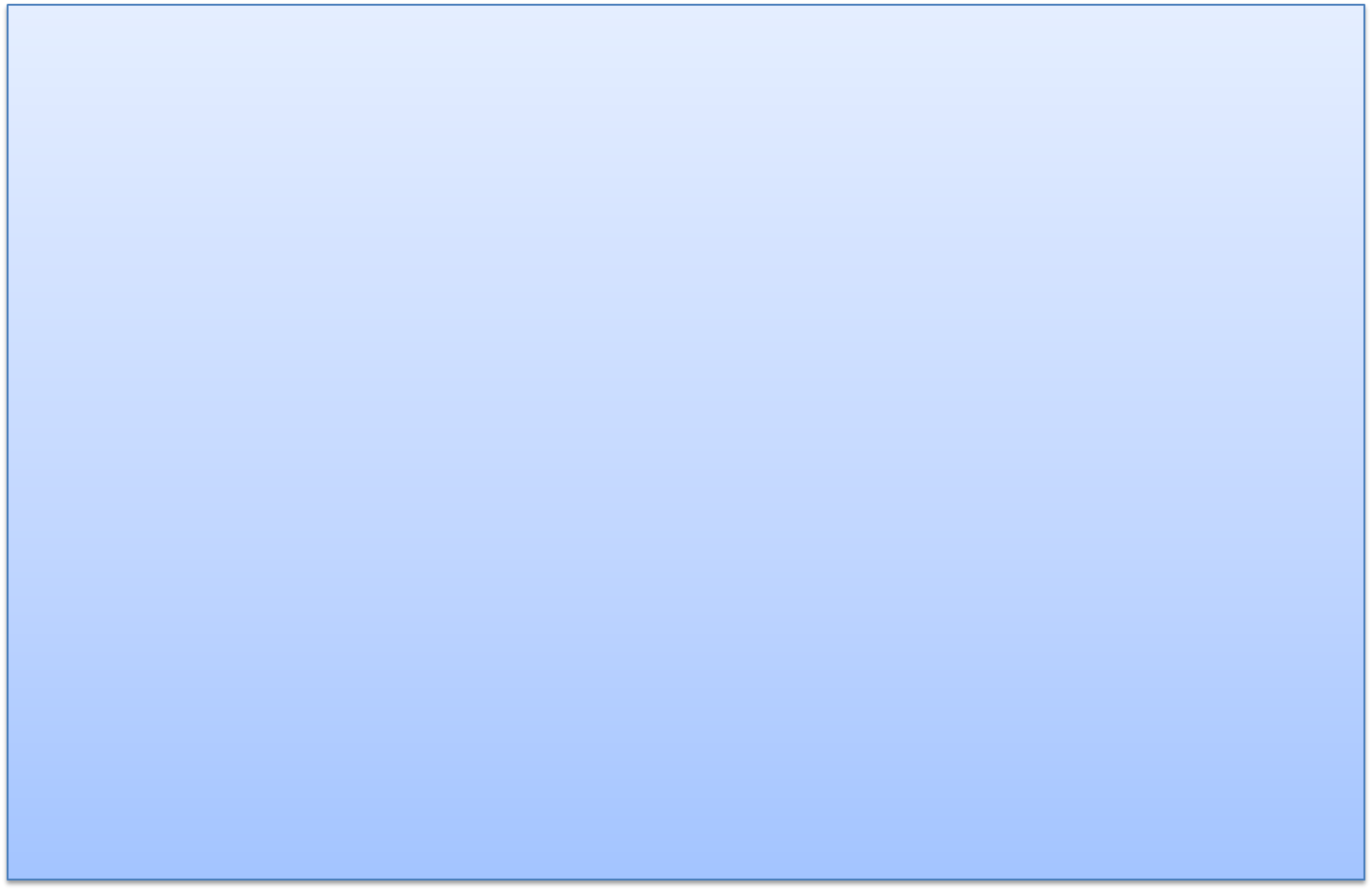 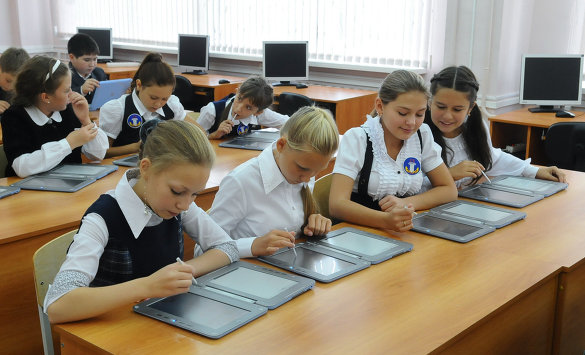 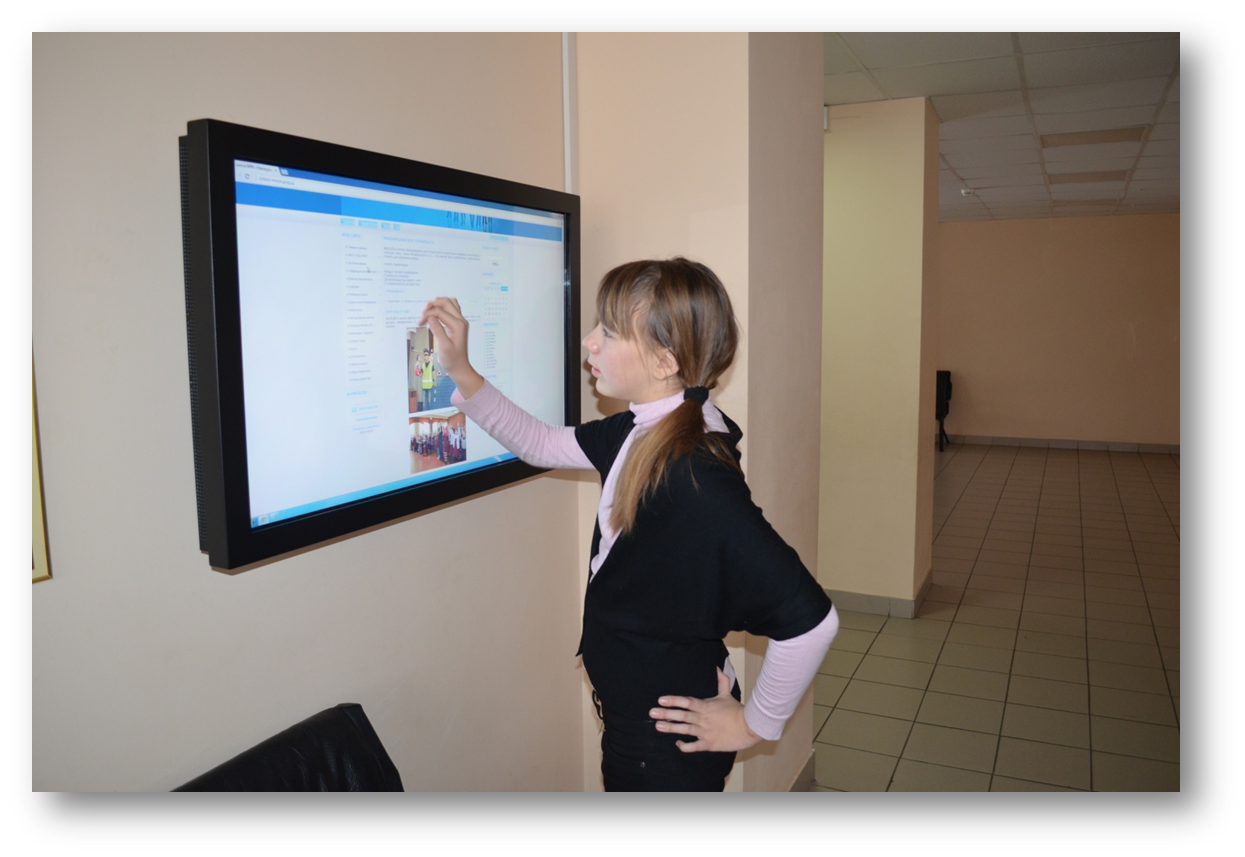 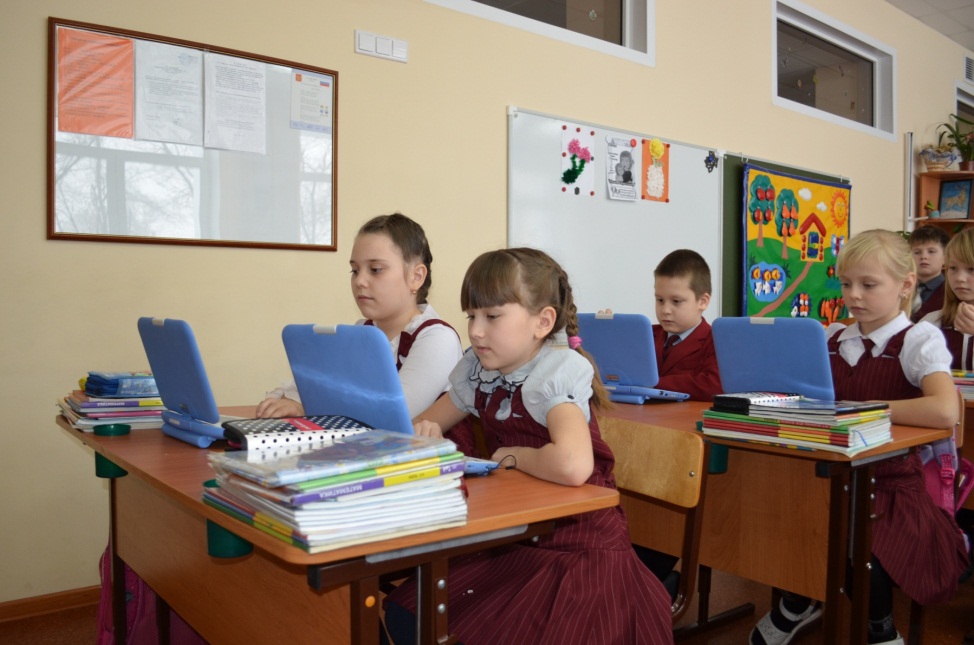 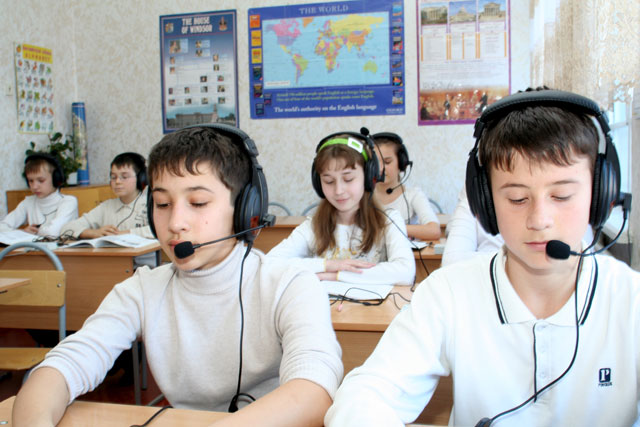 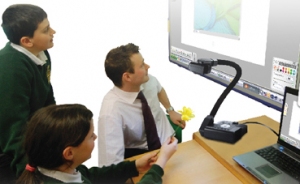 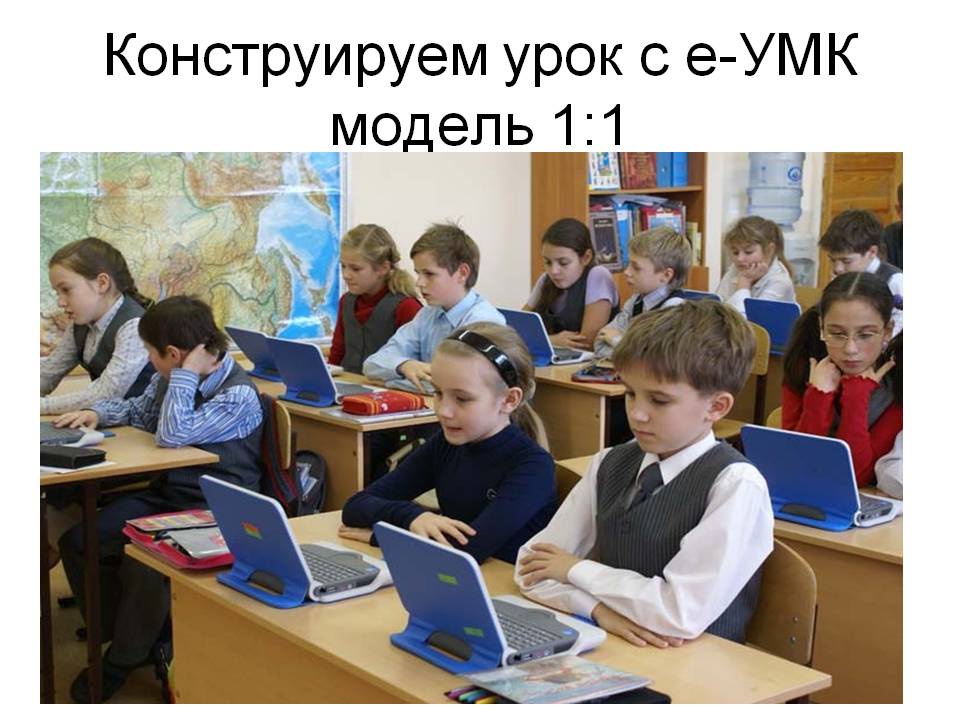 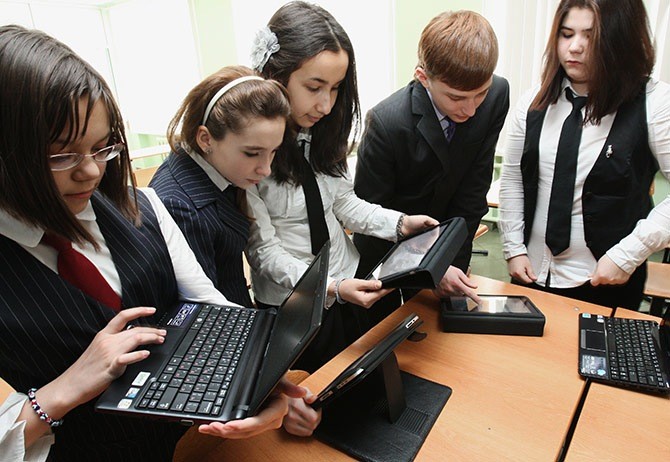 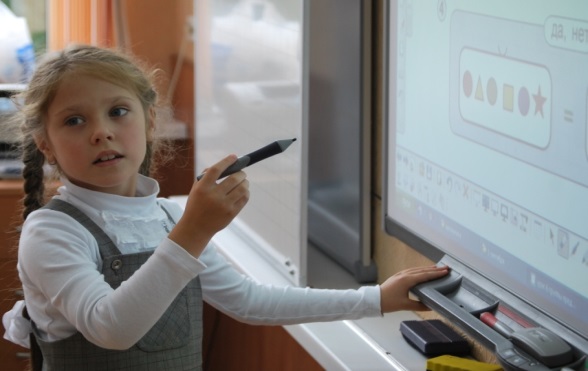 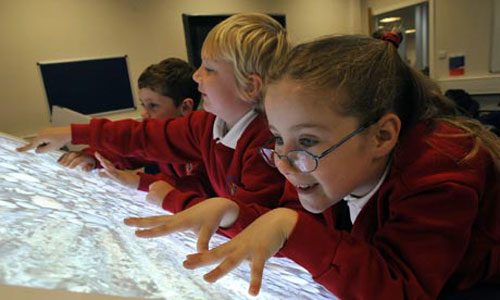 ИОС 
ученика
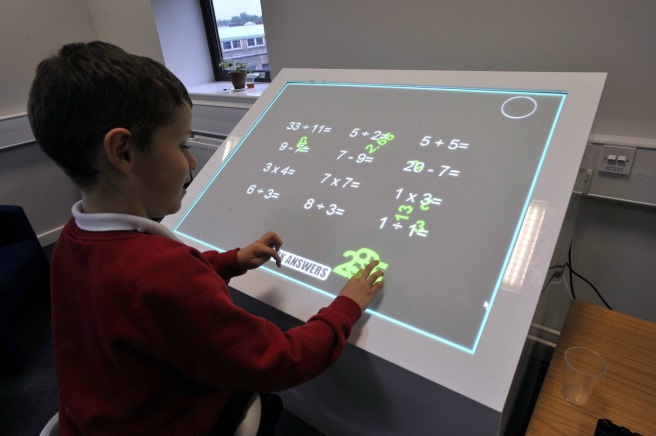 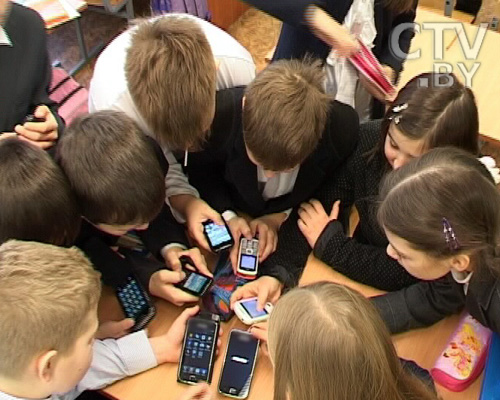 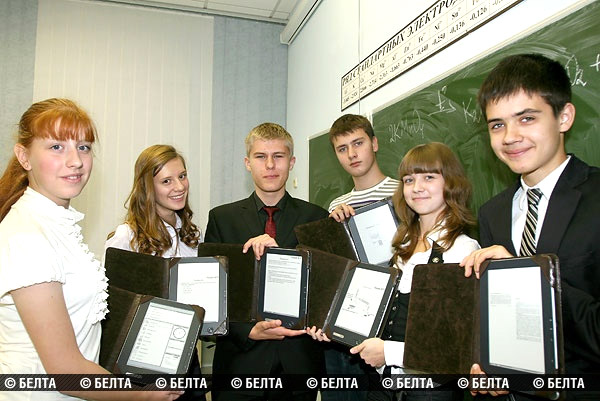 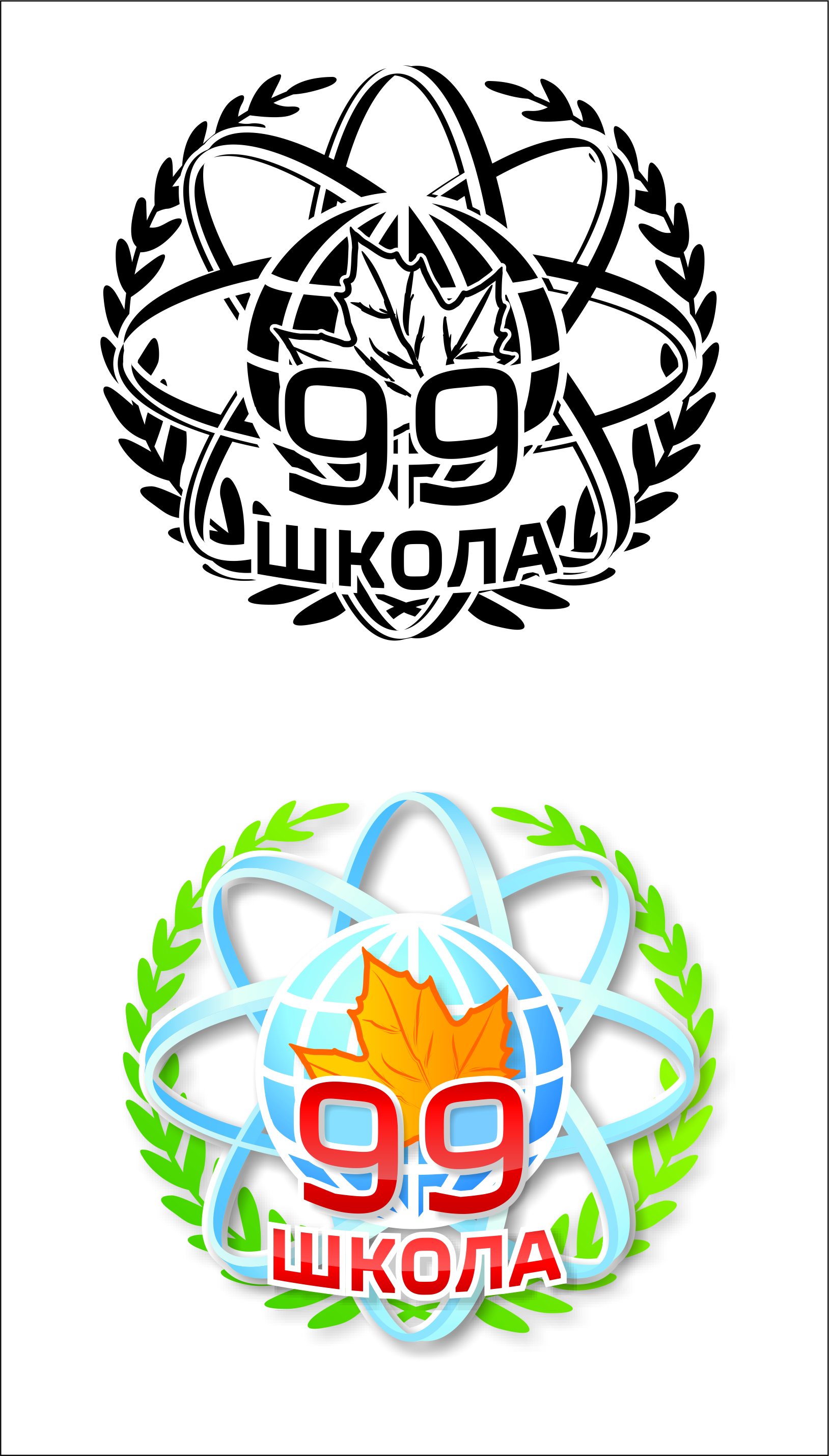 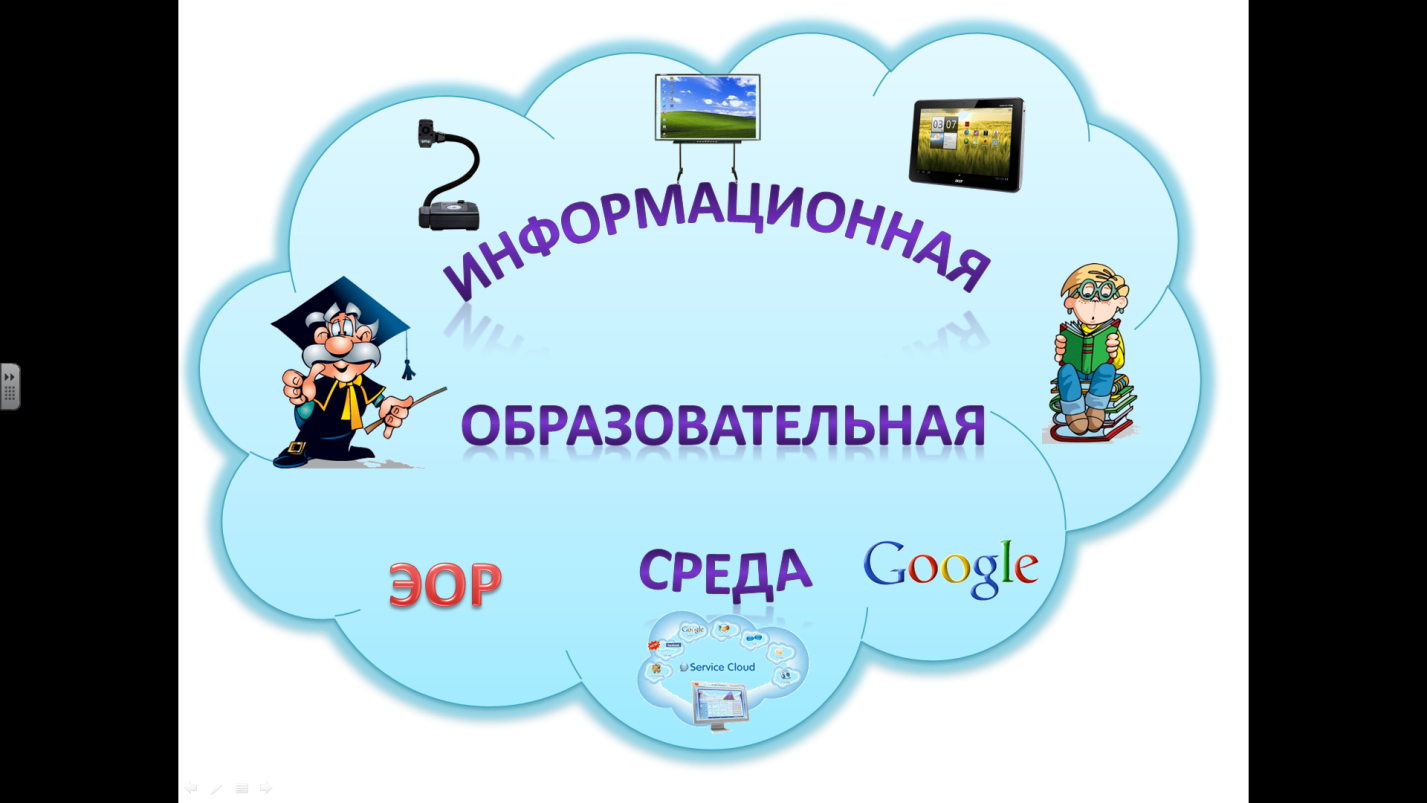 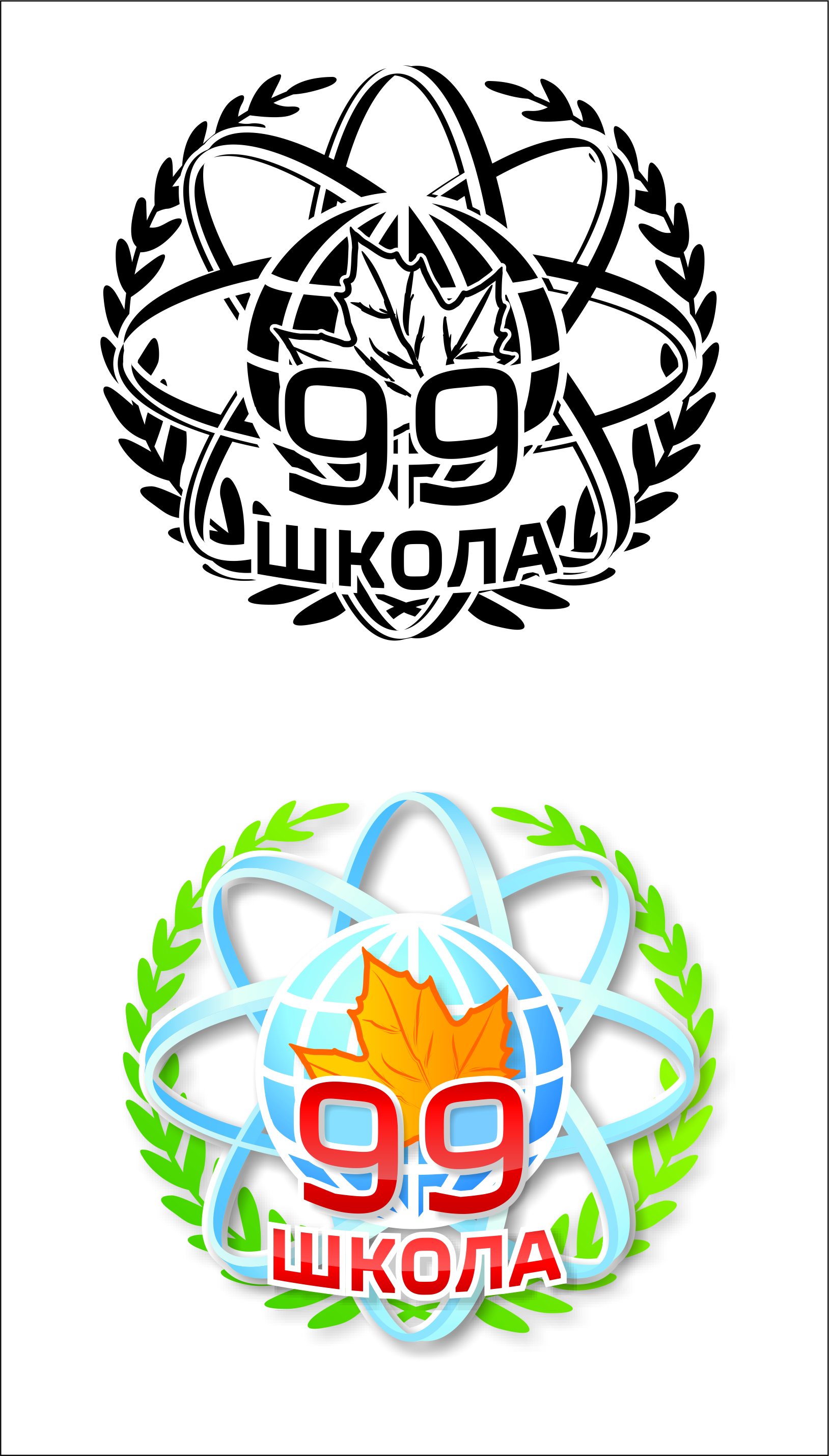 Информационная образовательная среда «Цифровая школа»
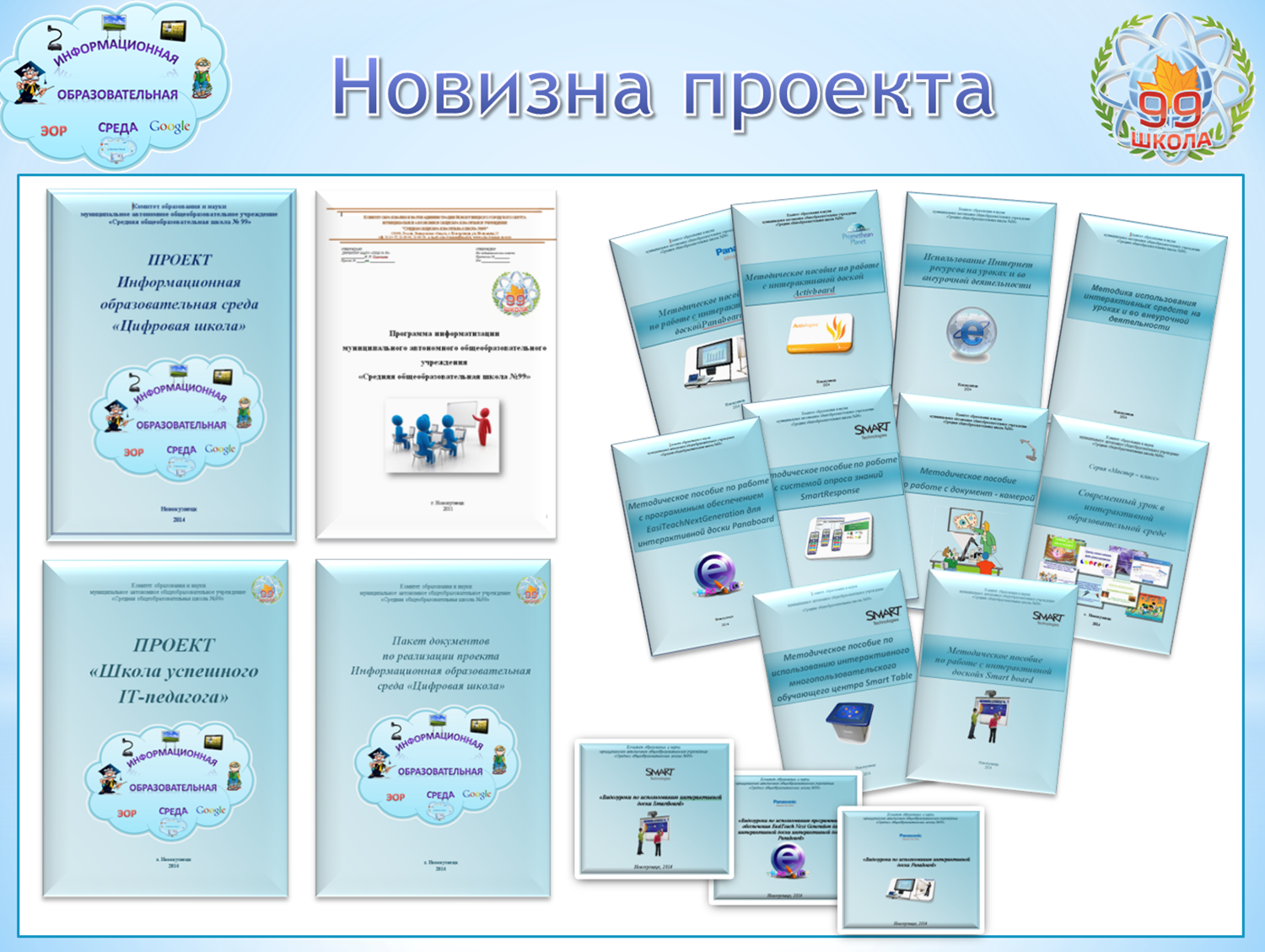 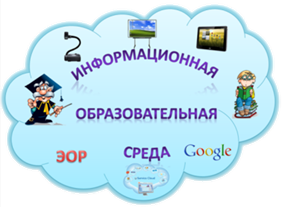 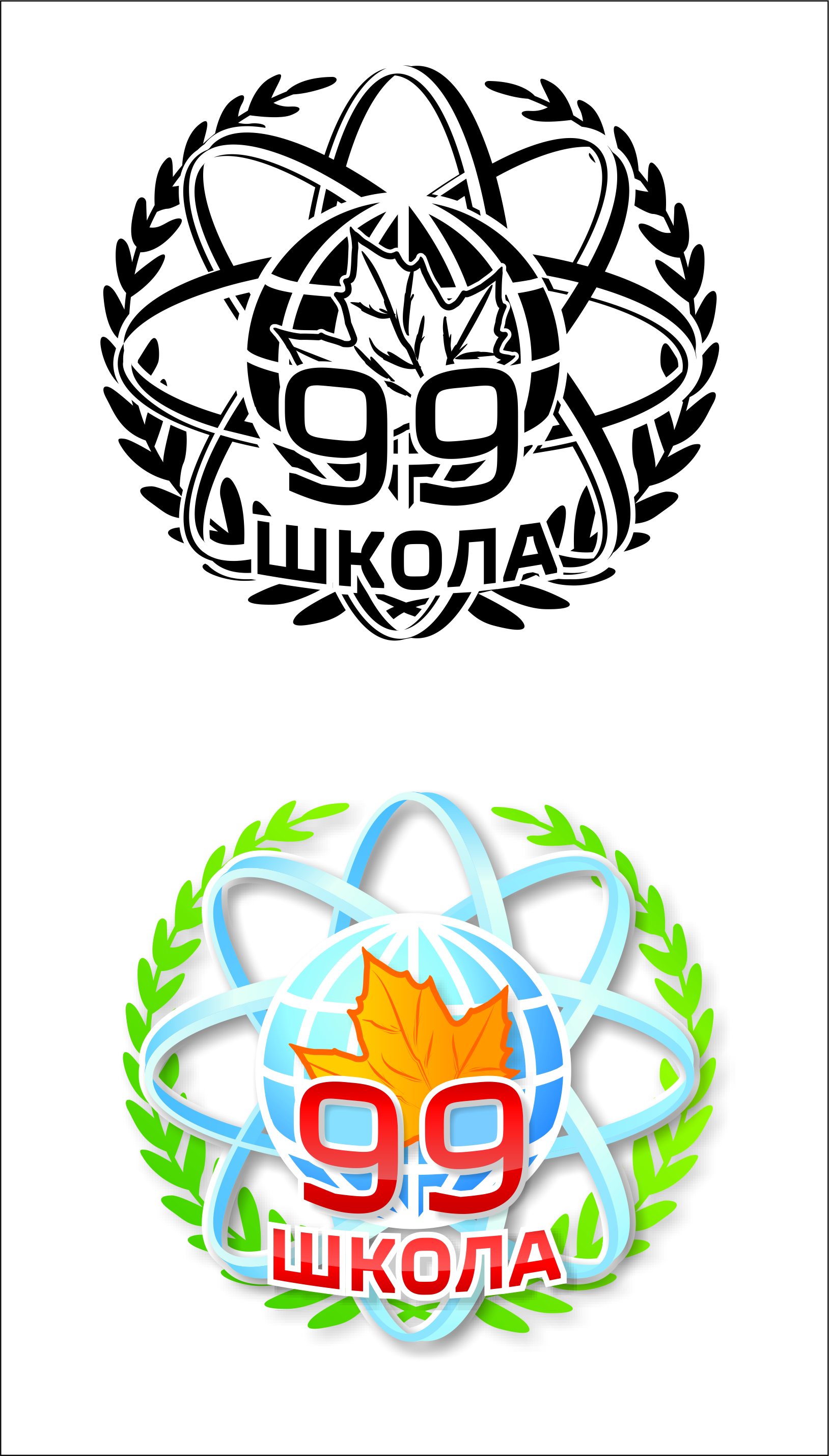 ИОС «Цифровая школа»
СМИ
Связь с другими ОУ
Сетевые проекты
Внешнее информационное пространство
Дистанционное образование
Школа IT-педагога
АРМ учителя
Учебные кабинеты
Мобильные медиа комплексы
АРМ администратора
Внутреннее информационное пространство
Газета 99% успеха
Совет старшеклассников
Родители
Администрация
Видео студия 
«99 канал»
Сайт школы
Педагоги
Учащиеся
База данных ОУ
Электронное расписание
Медиатека
Школа IT-безопасности
Школьная библиотека
Интернет-доступ
Социальные партнёры
Электронная школа 2.0
Дистанционные олимпиады
Локальная сеть
Школьный музей
Panasonic
Сетевые конкурсы
Polimedia
Cassio
МАОУ ДПО ИПК
Качество образования
Стипендиаты премии 
Губернатора Кемеровской области А. Г. Тулеева
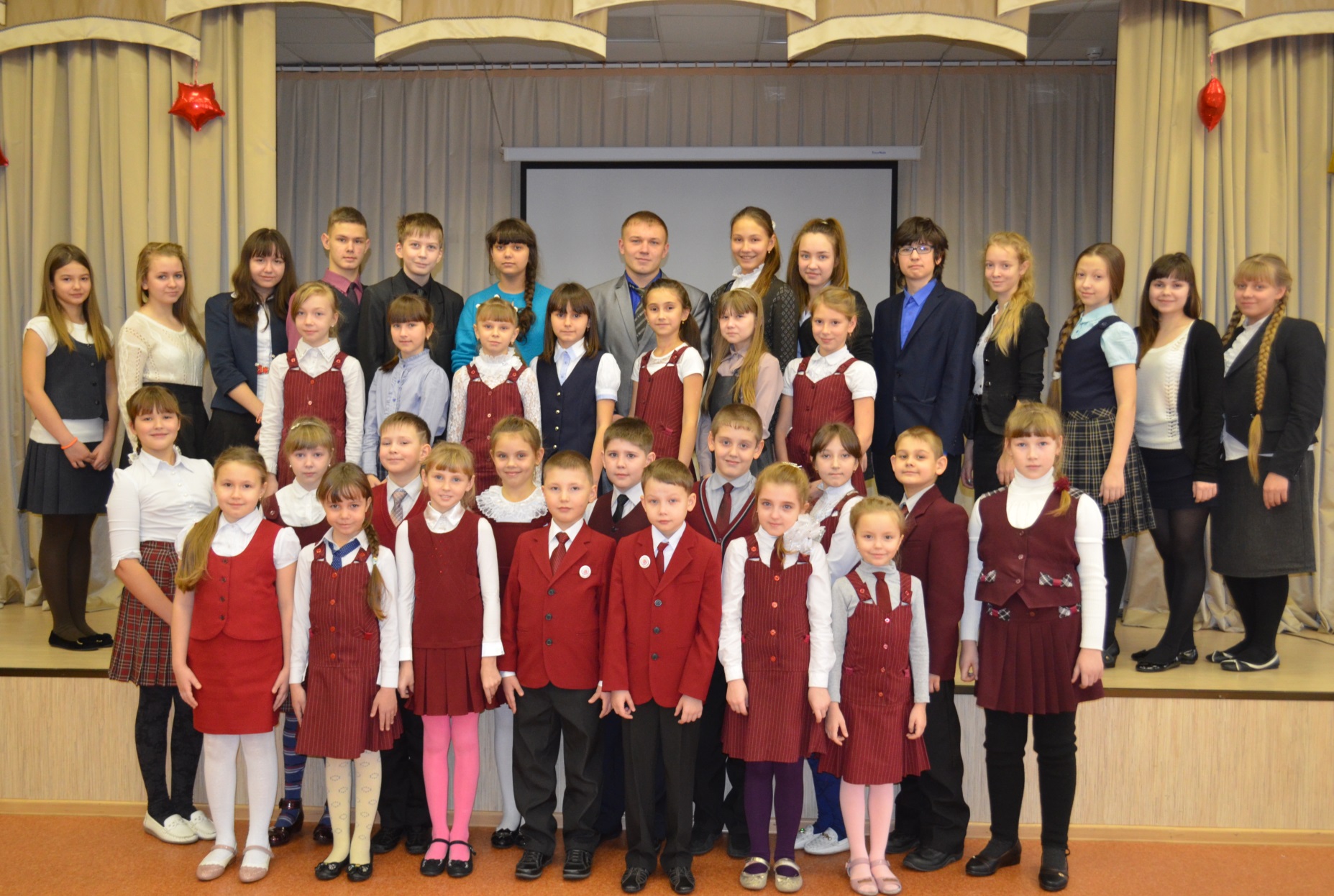 Медалисты
2013 год
2014 год
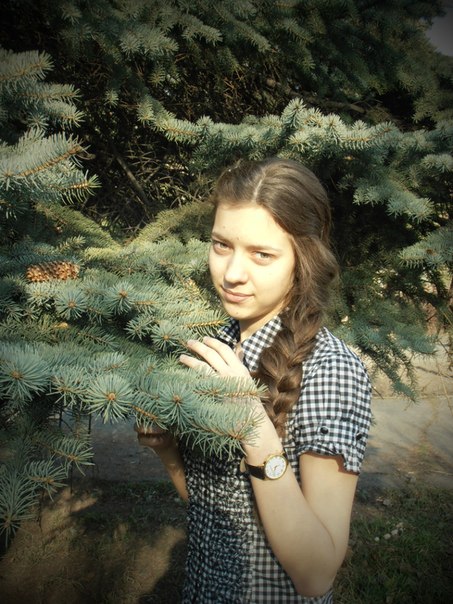 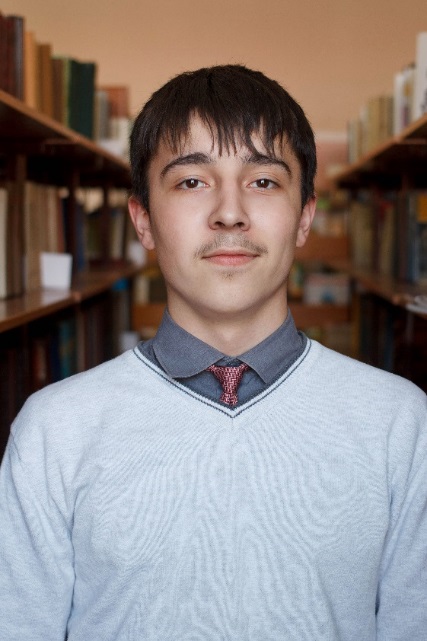 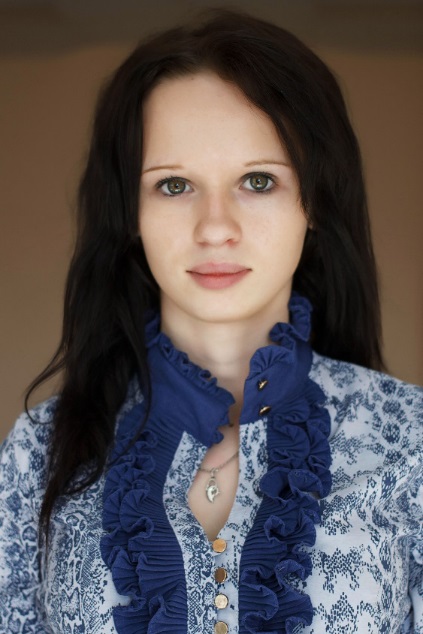 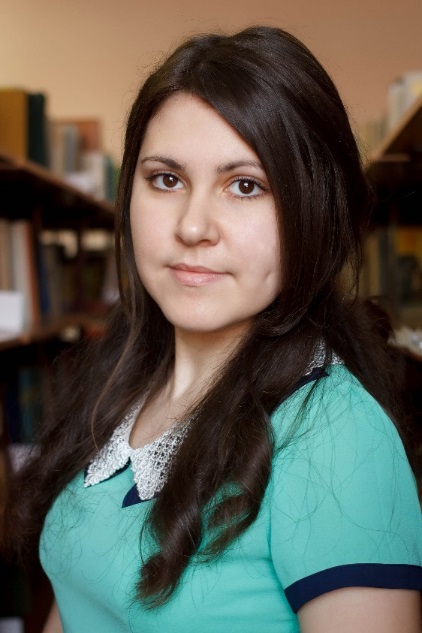 Носонова Любовь
Филатова Анна
Алтухова Карина
Сметанин Павел
Рейтинг ЕГЭ среди СОШ  г. Новокузнецка, 2015 г.
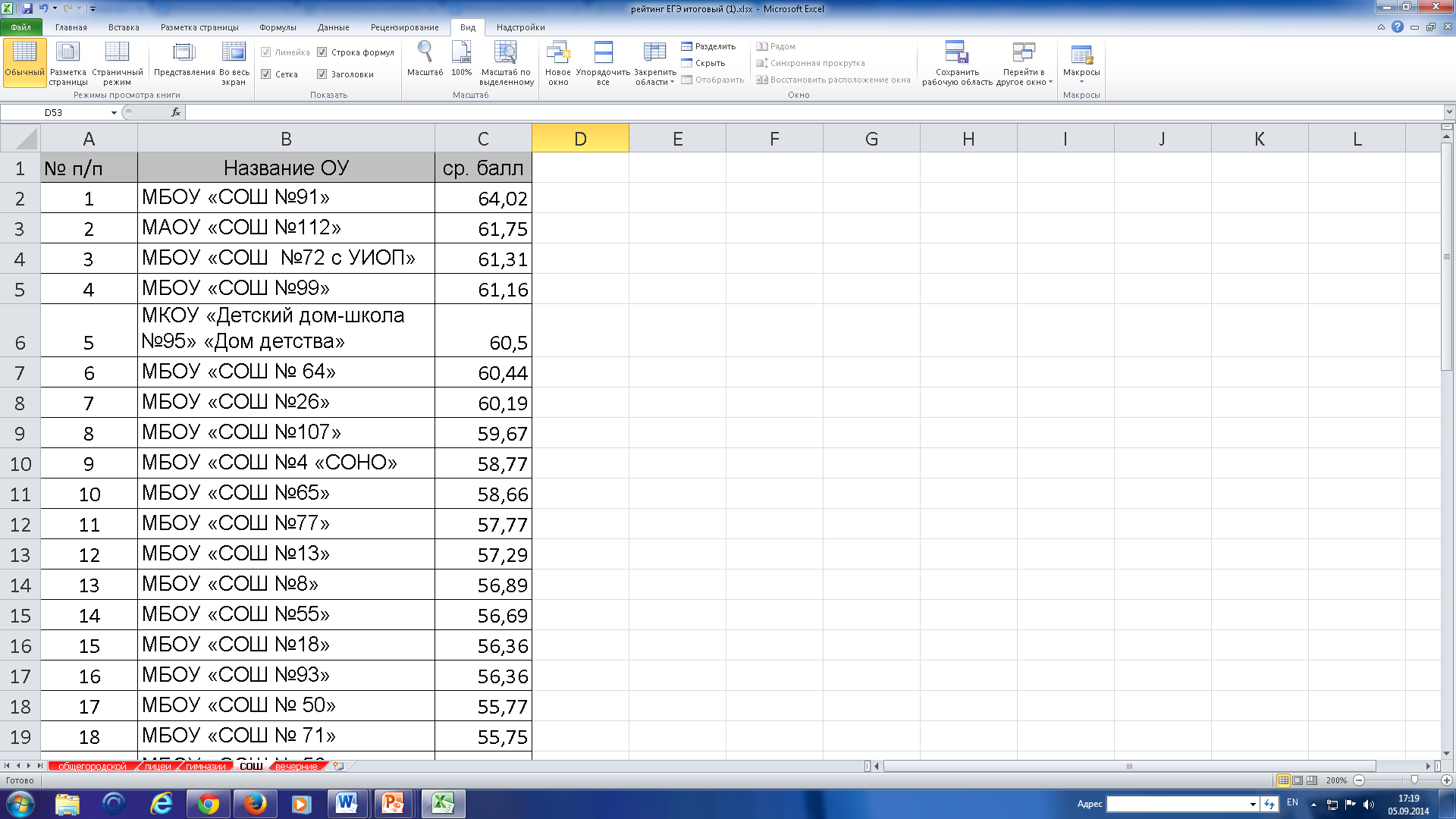 Рейтинг эффективности среди ОУ Кемеровской области
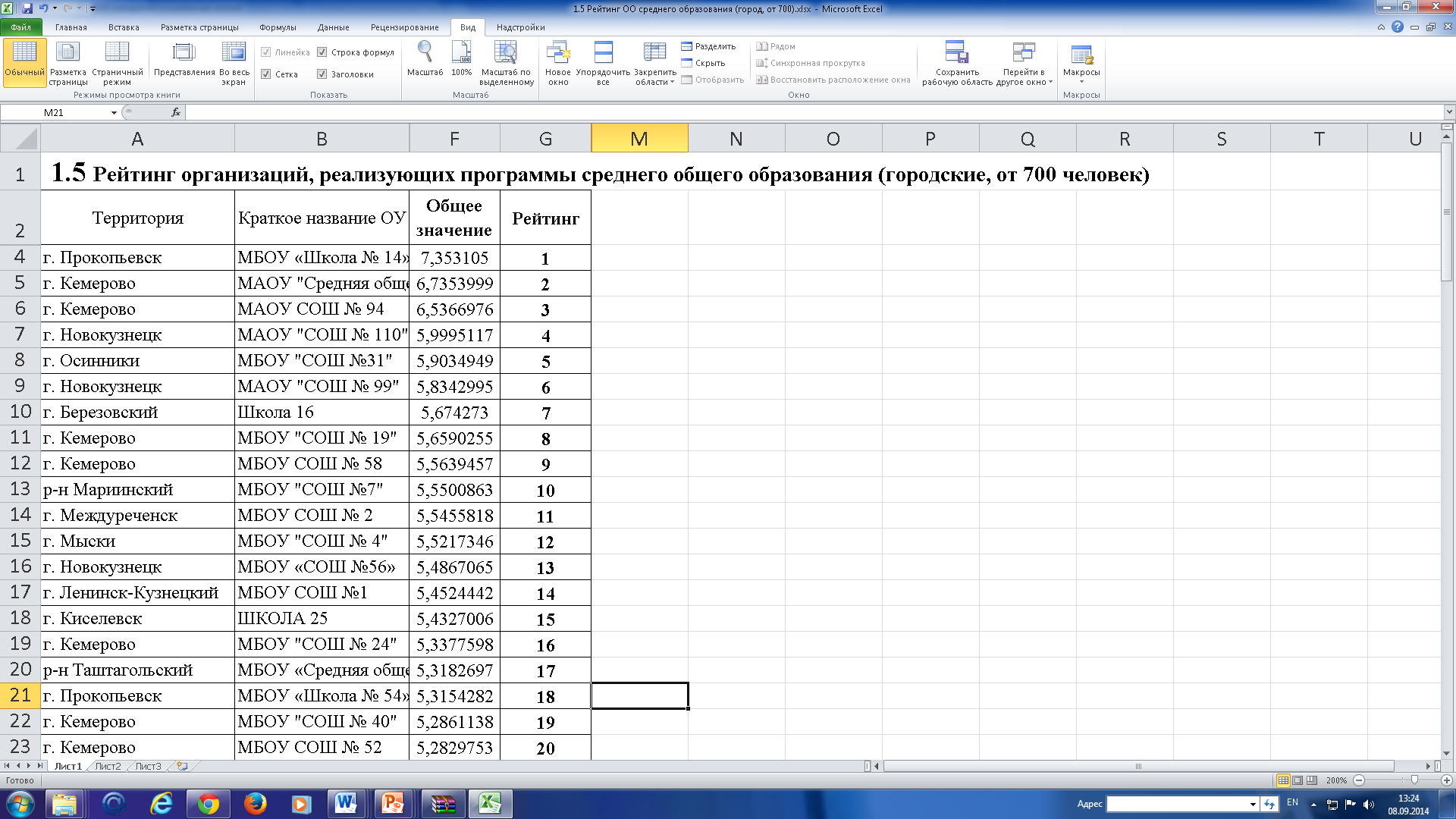 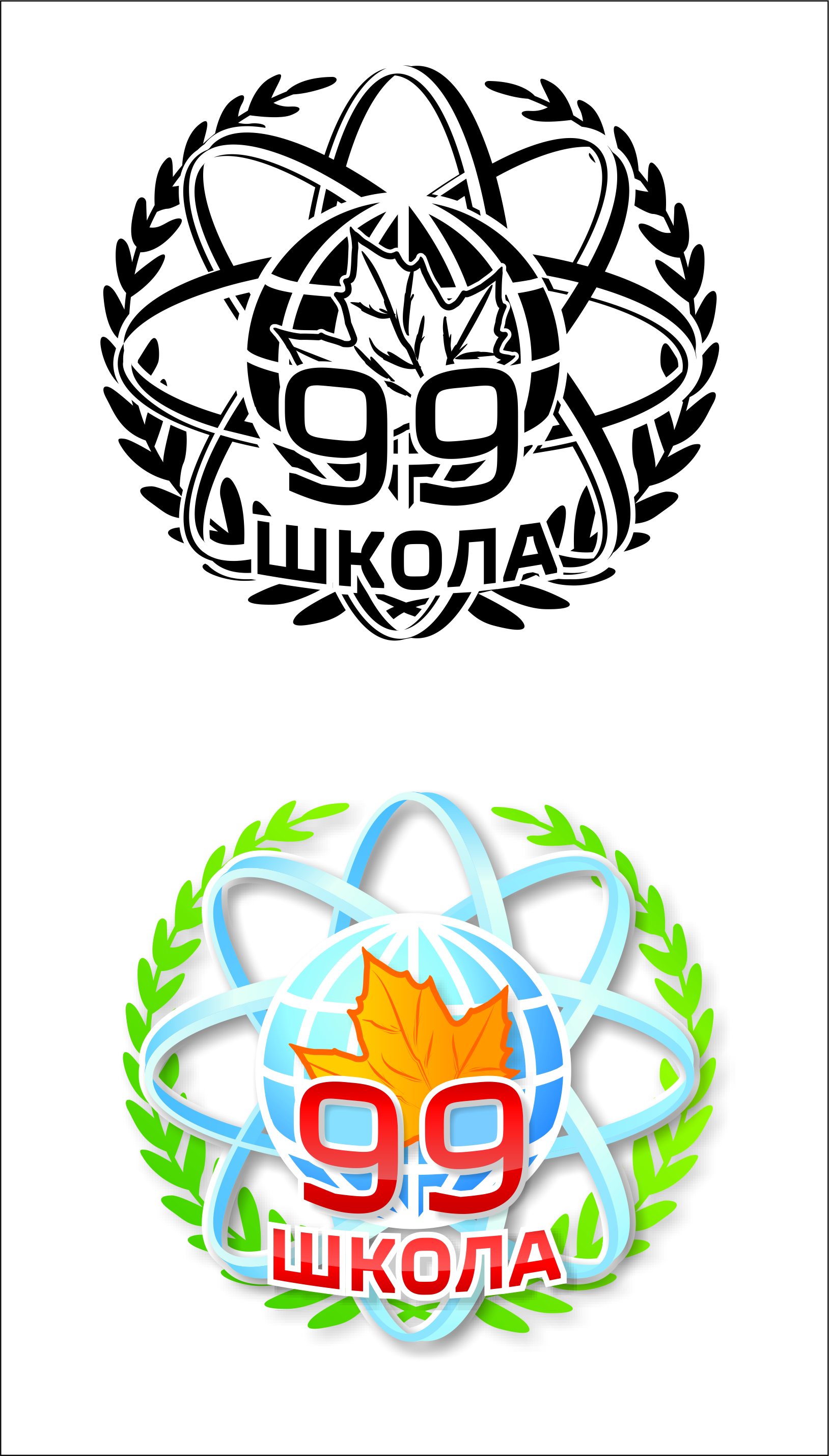 Достижения МАОУ «СОШ №99»
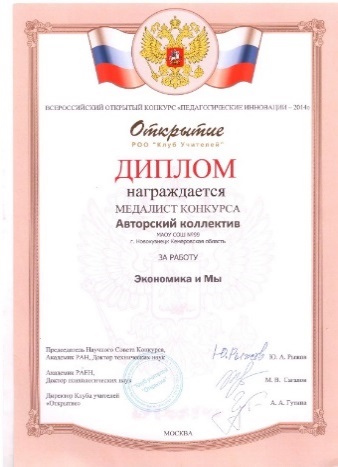 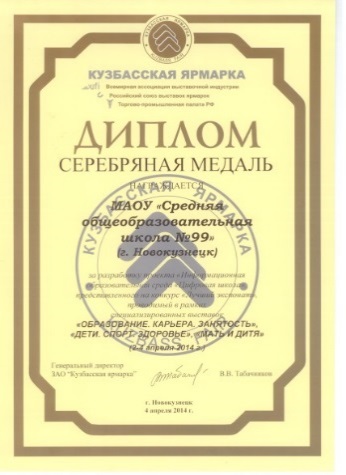 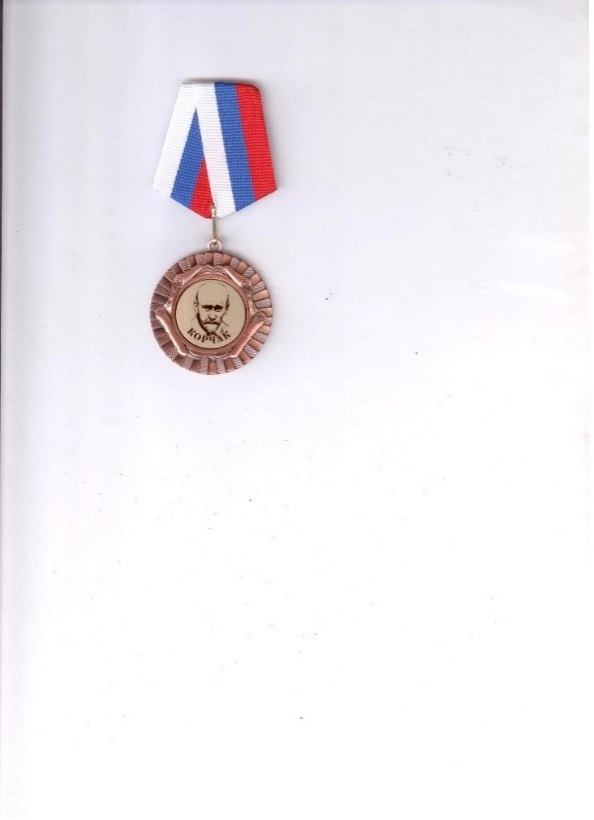 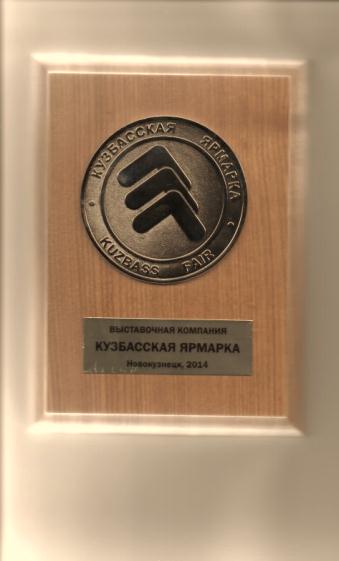 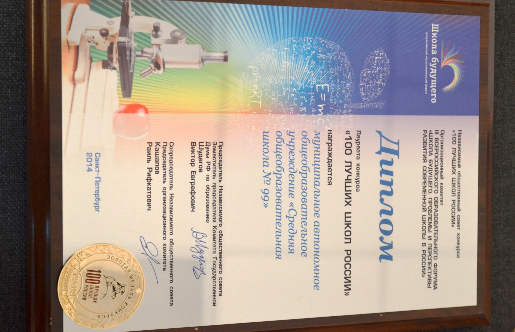 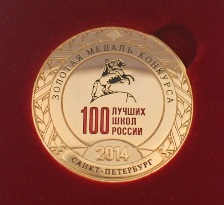 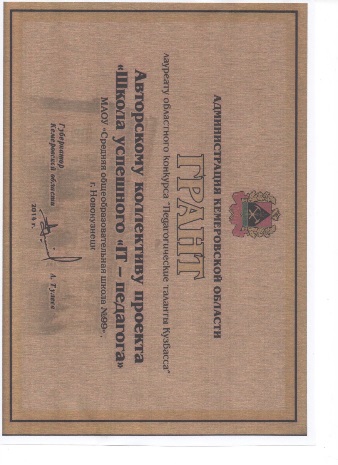 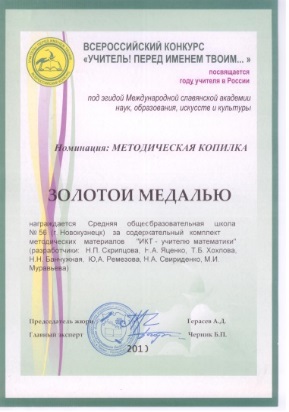 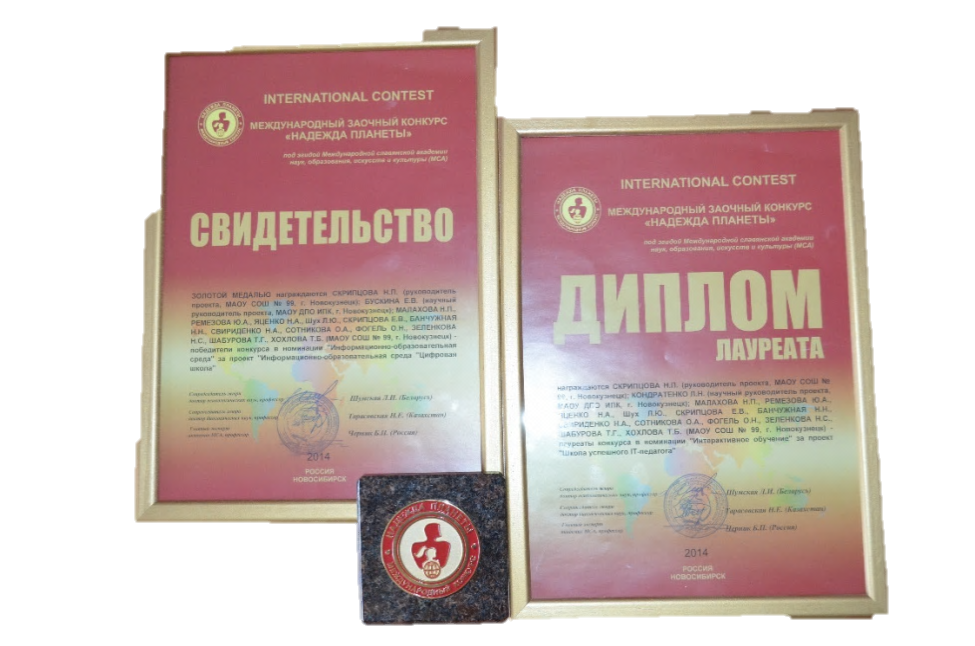 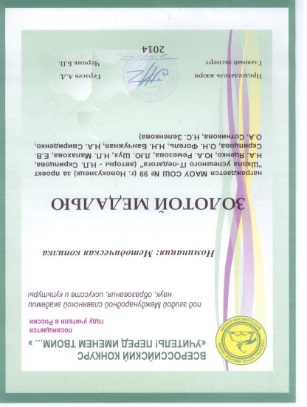 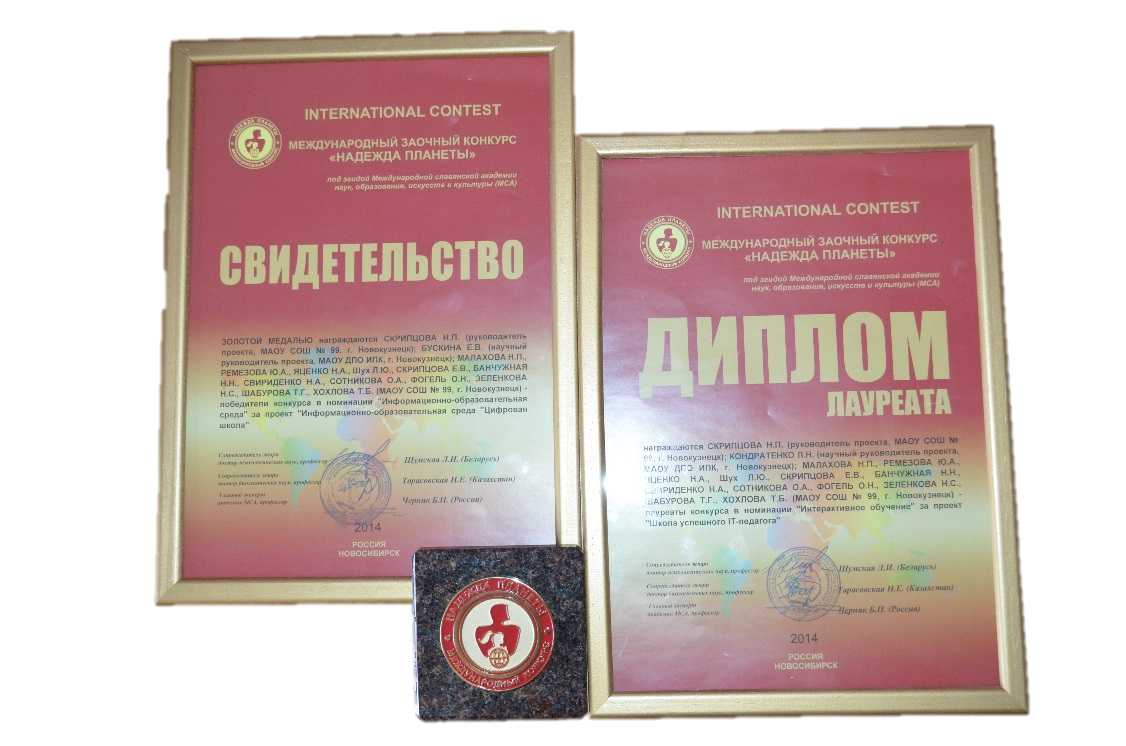 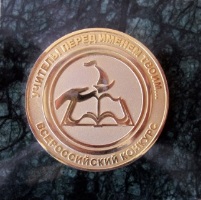 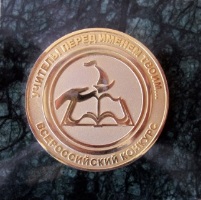 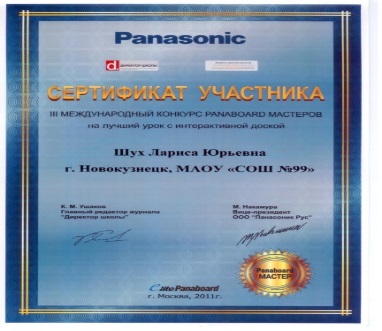 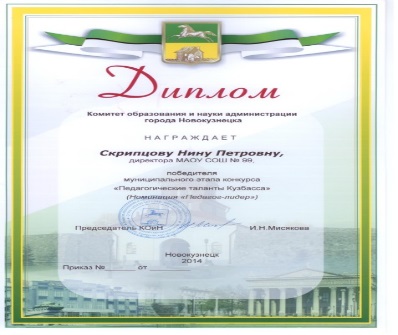 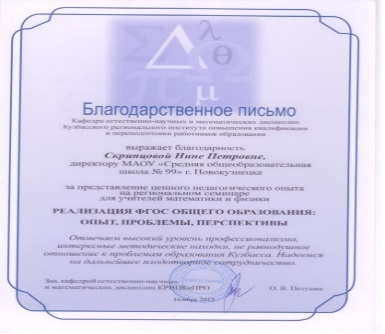 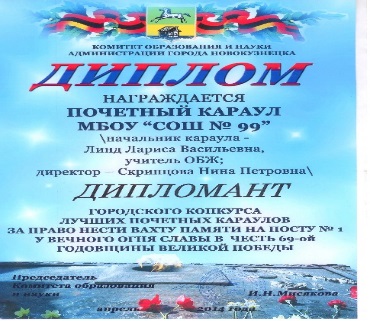 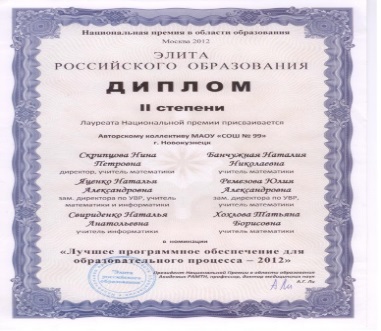 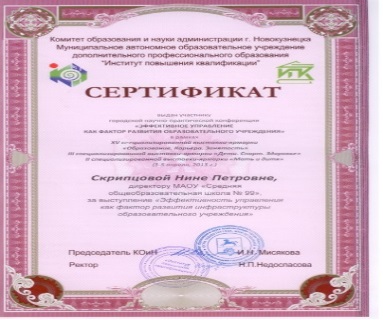 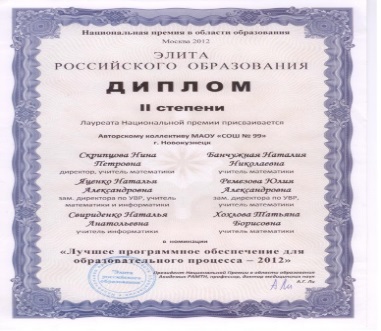 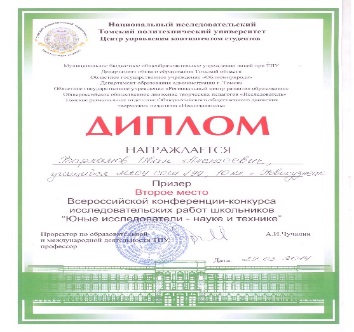 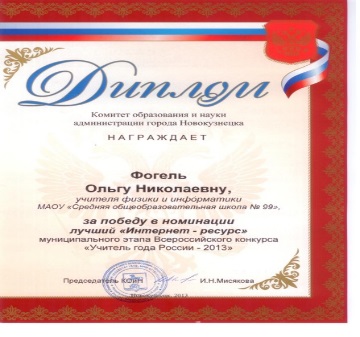 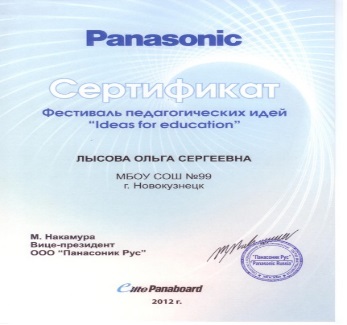 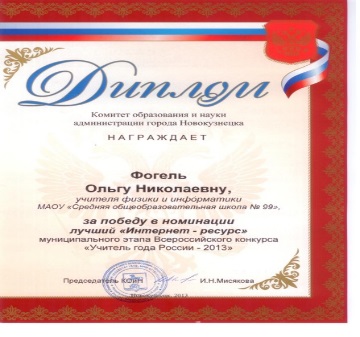 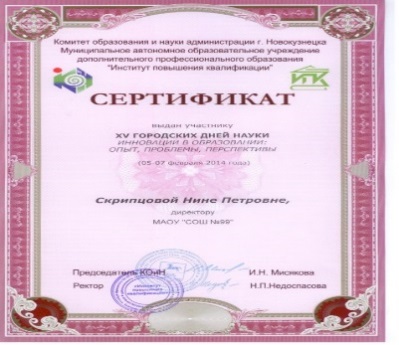 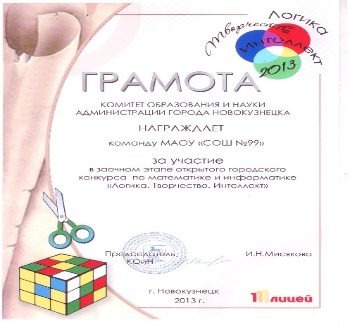 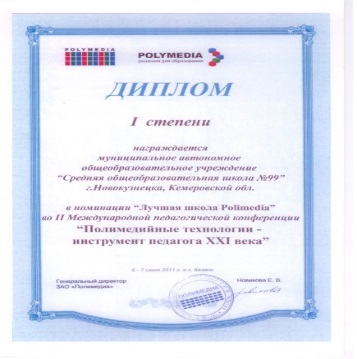 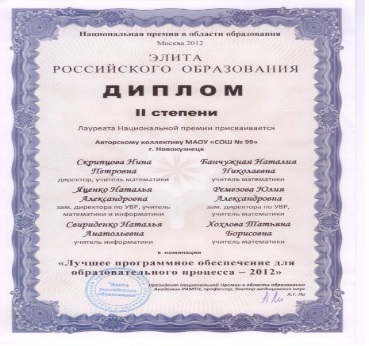 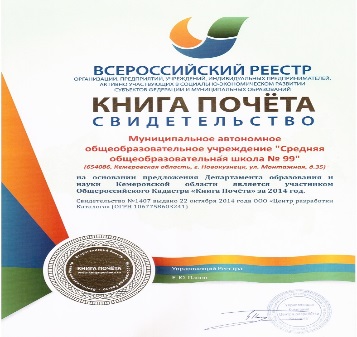 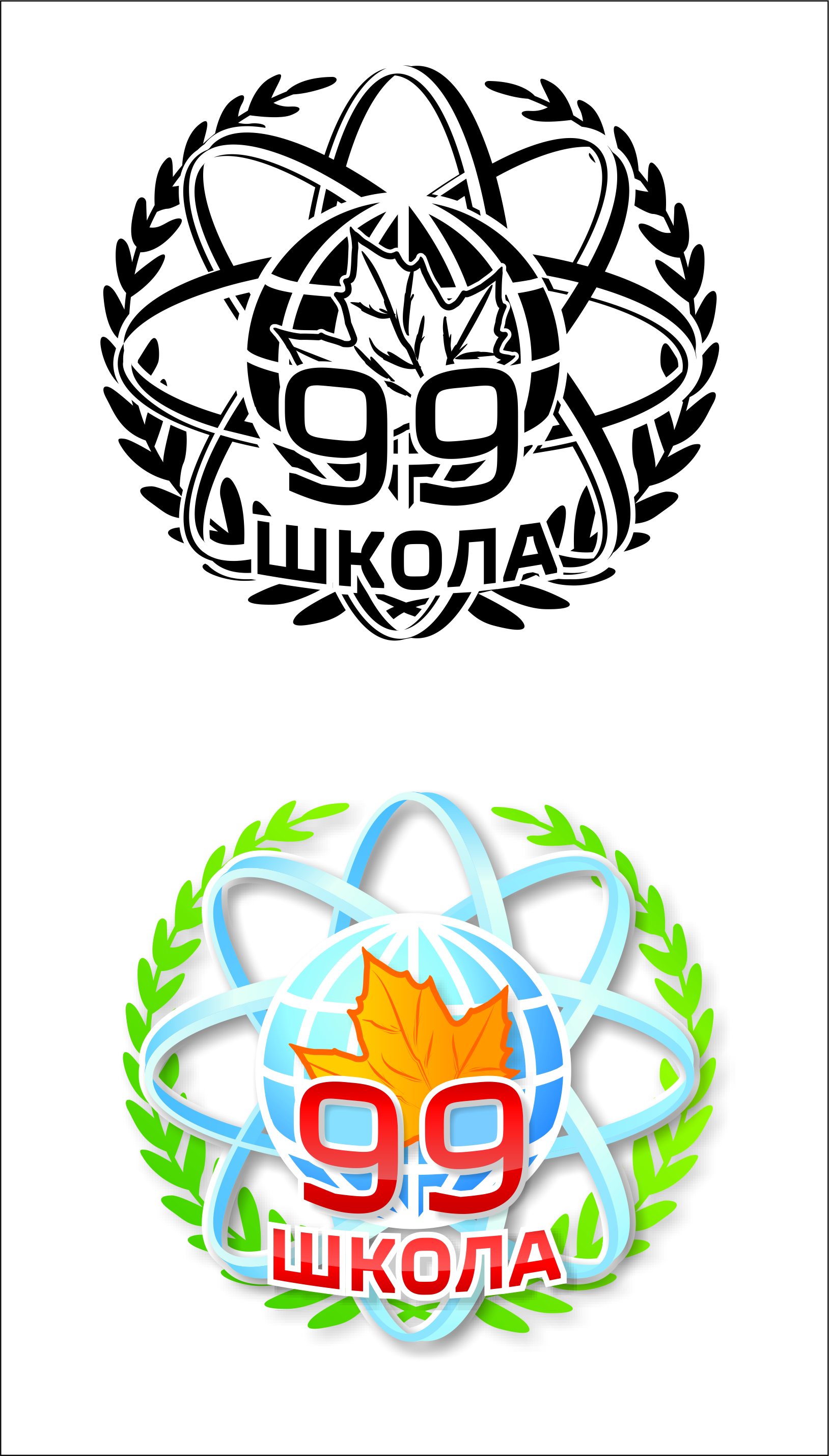 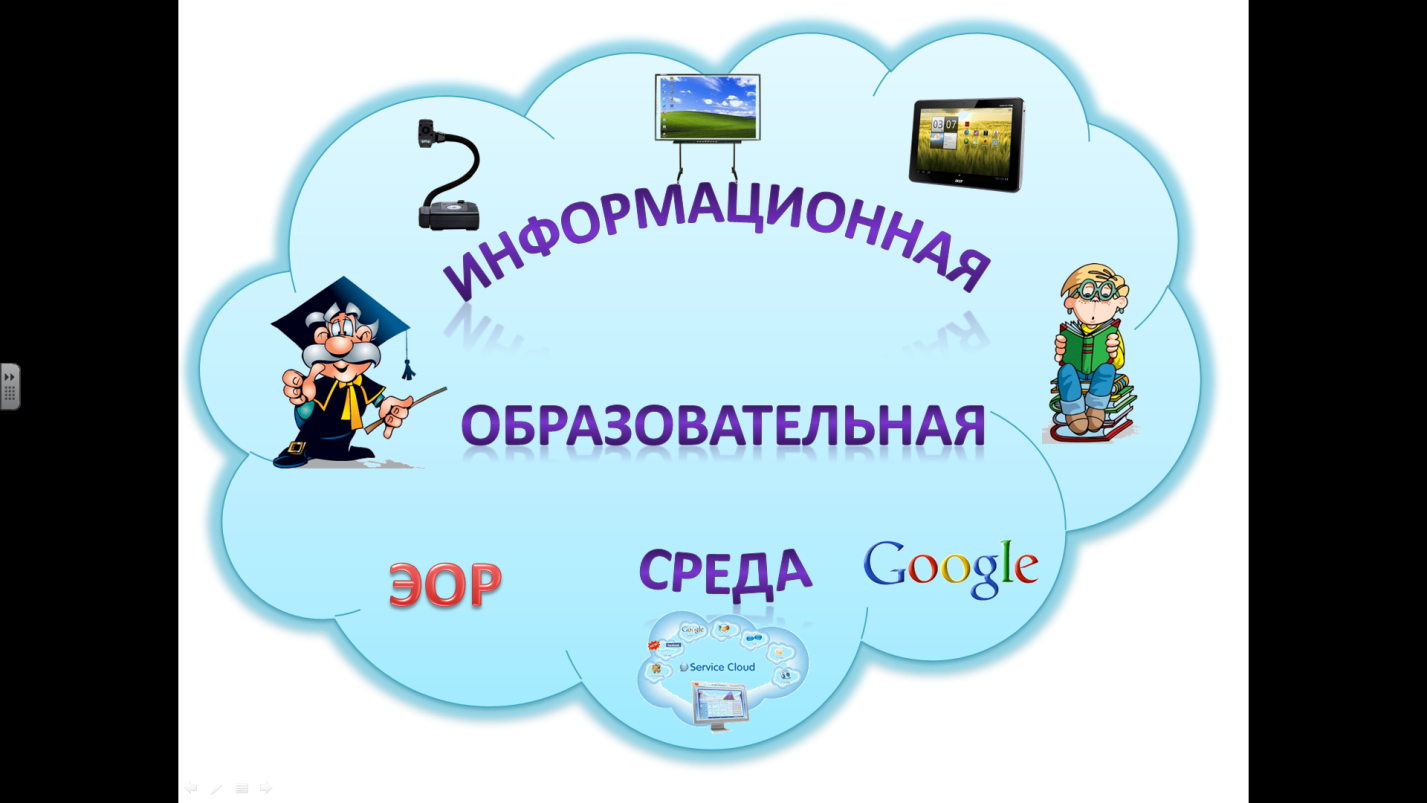 «Если мы будем учить сегодня так, 
как мы учили вчера, 
мы украдём у детей завтра»
Джон Дьюи
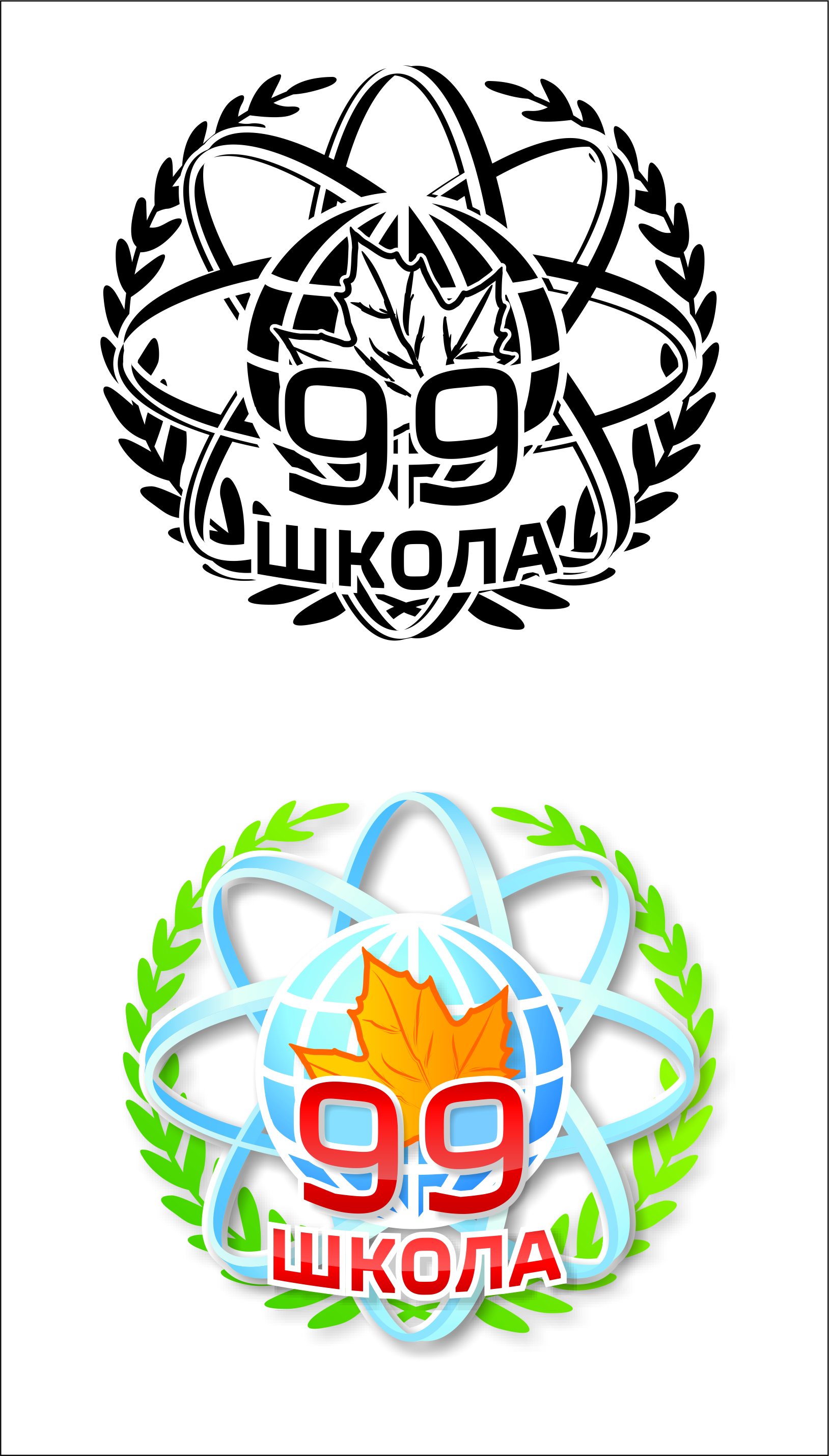 Спасибо за внимание!
МАОУ «СОШ №99» г. Новокузнецк